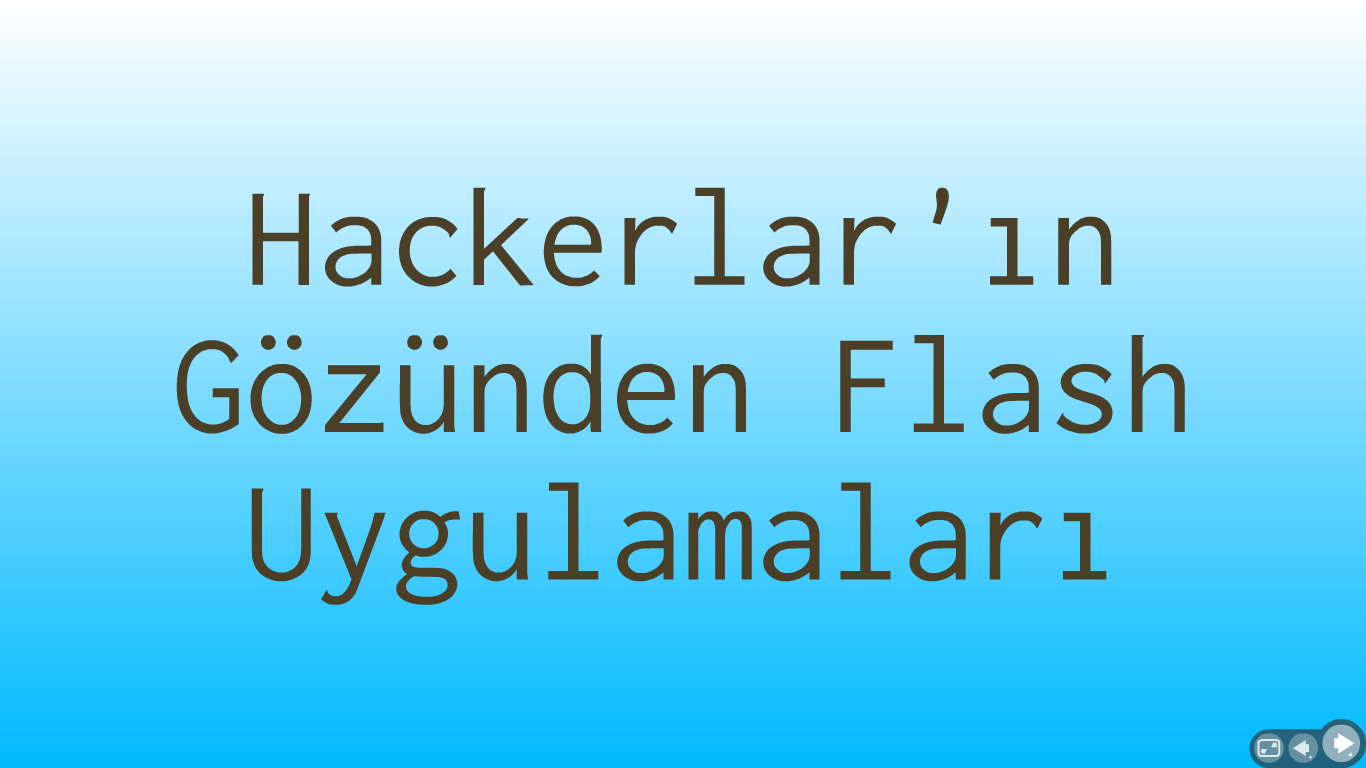 Mert SARICA mert.sarica@gmail.comhttp://www.mertsarica.comhttp://www.twitter.com/mertsarica
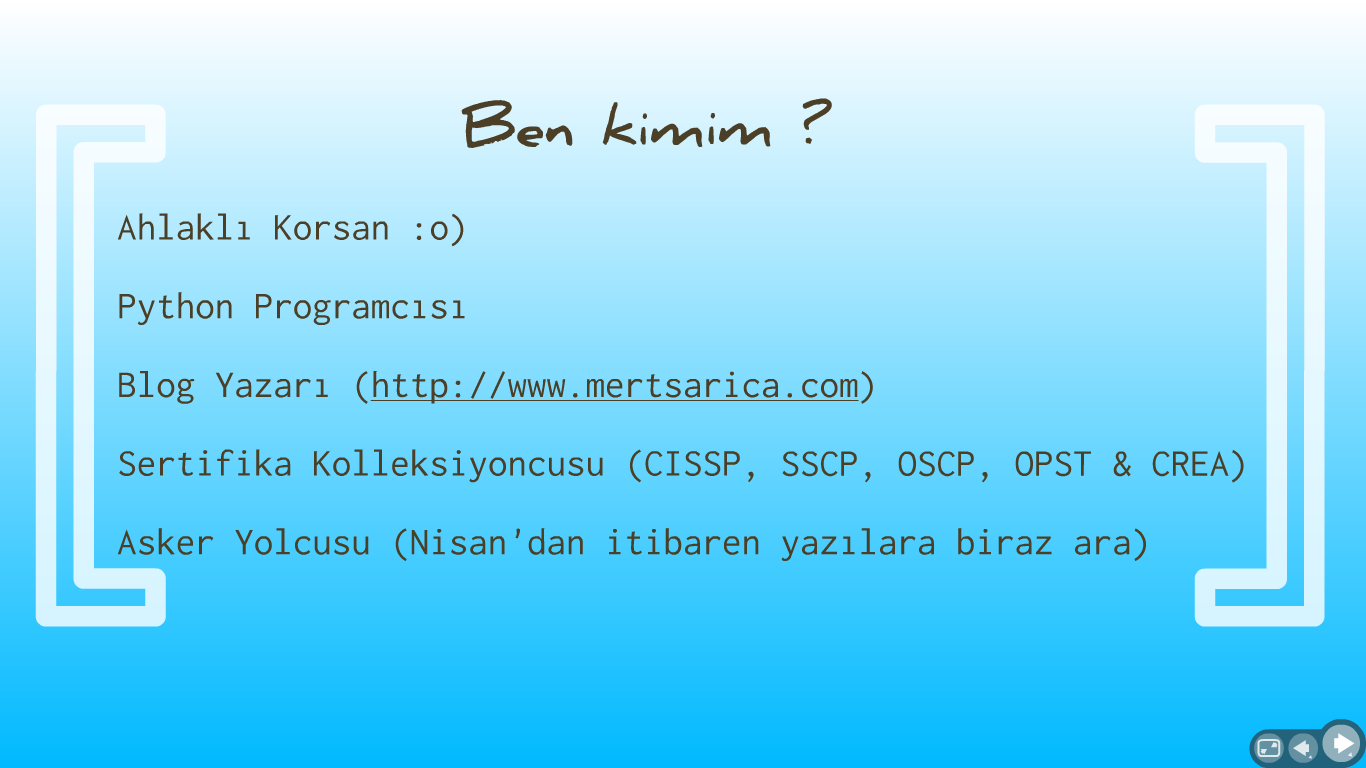 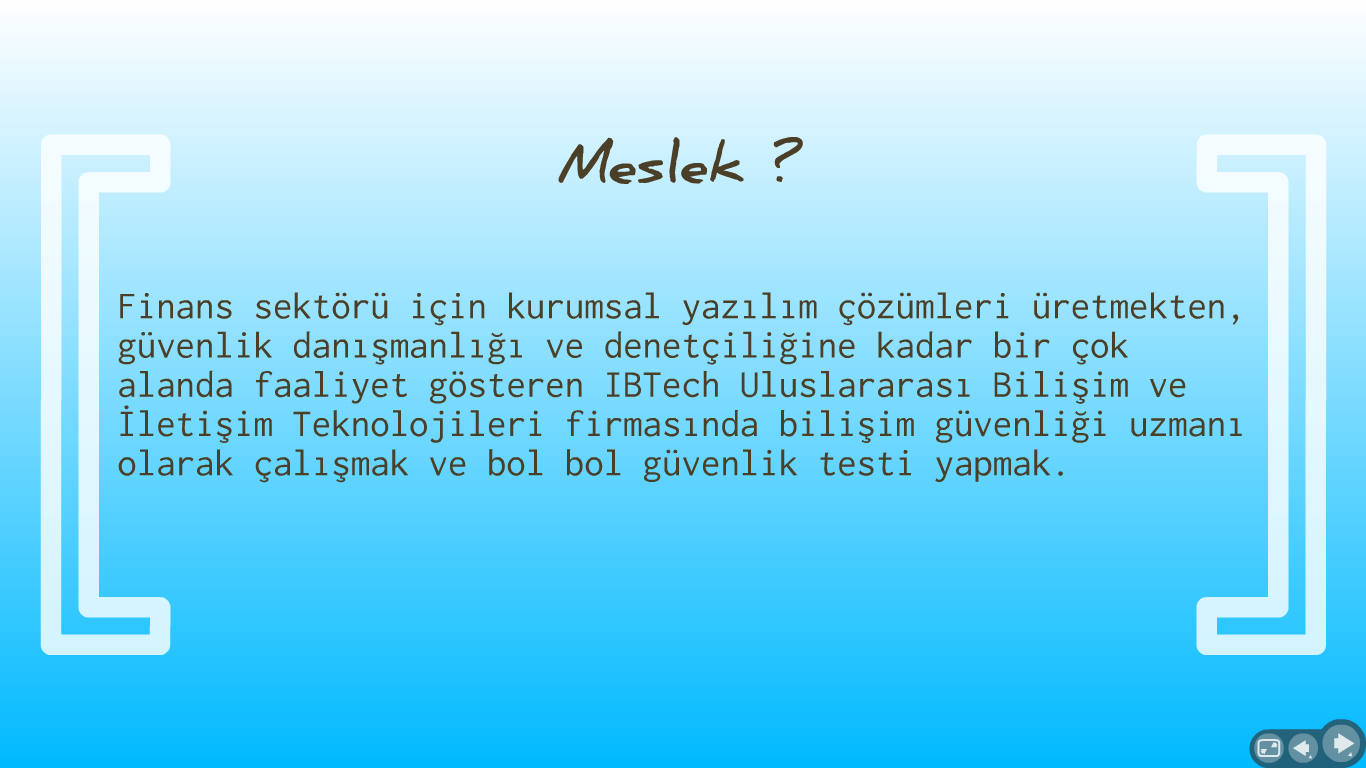 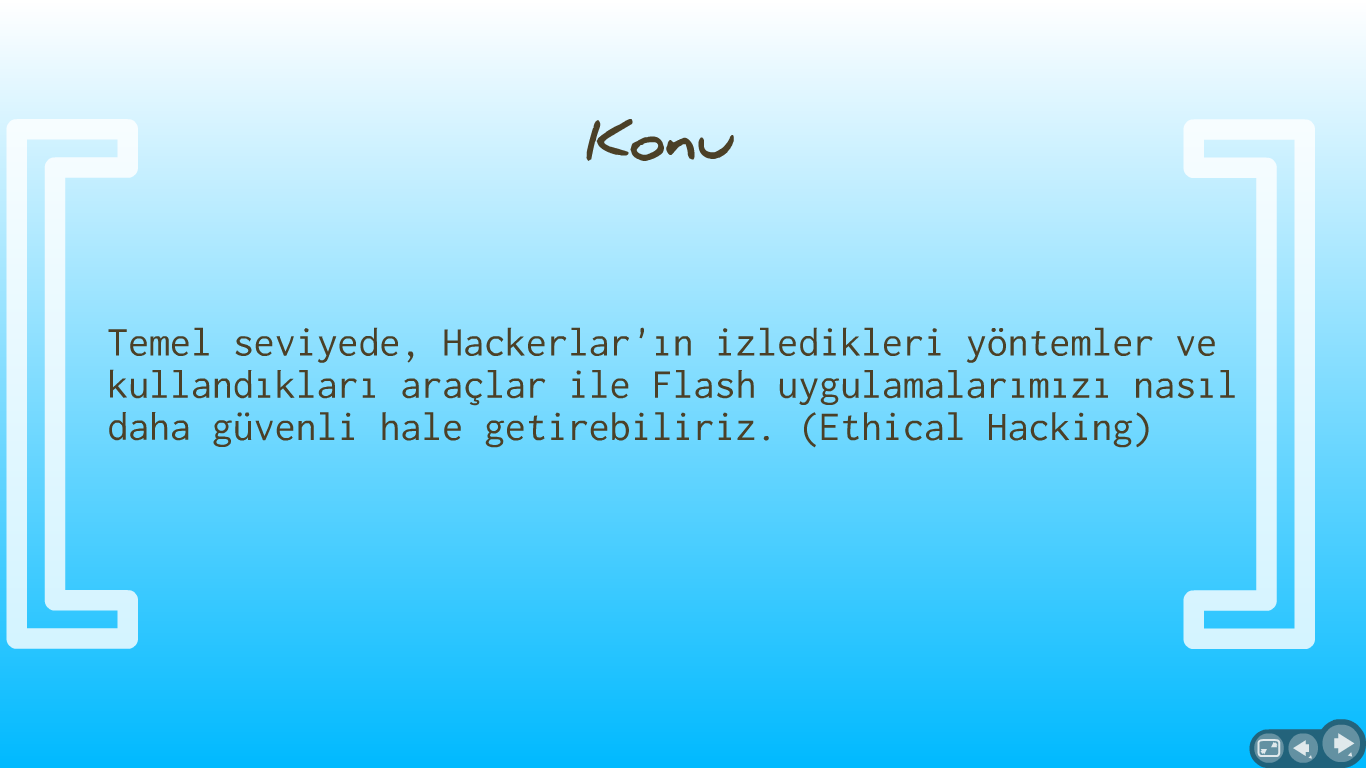 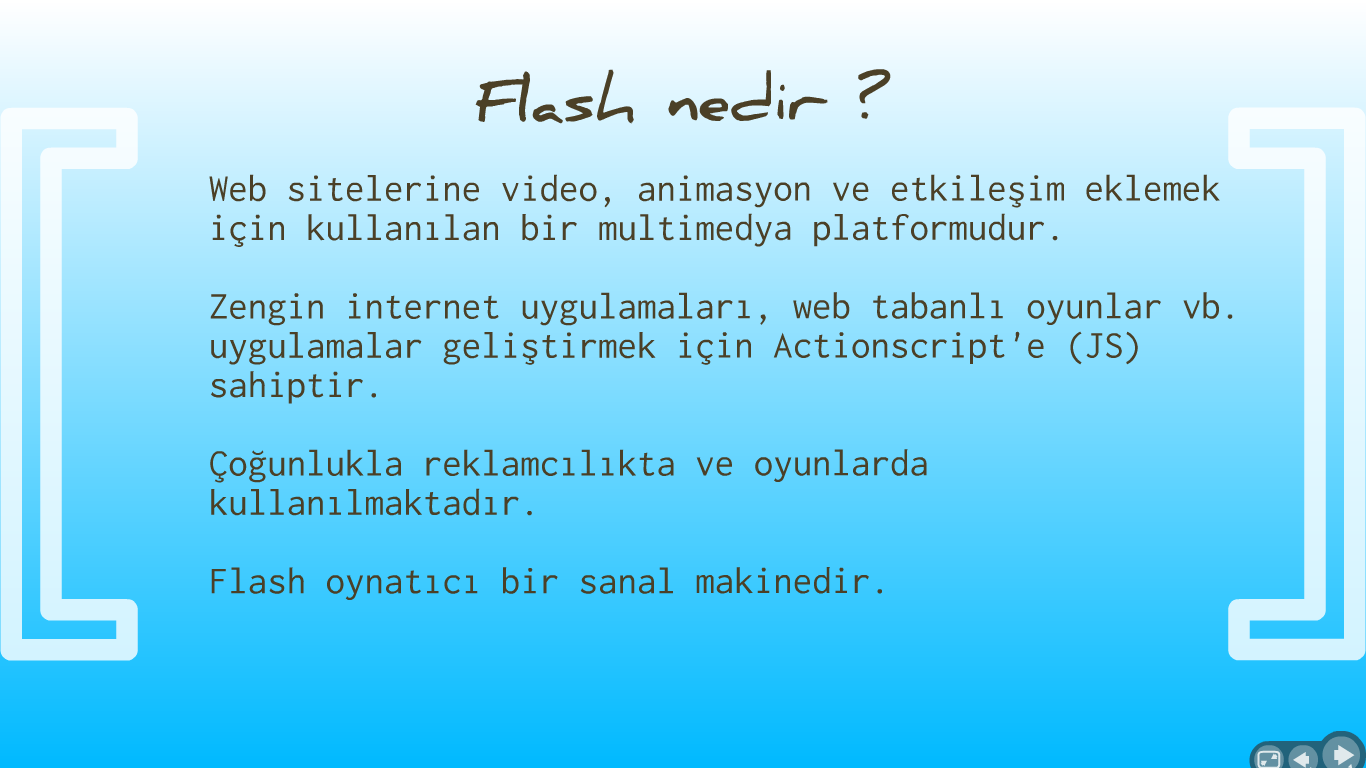 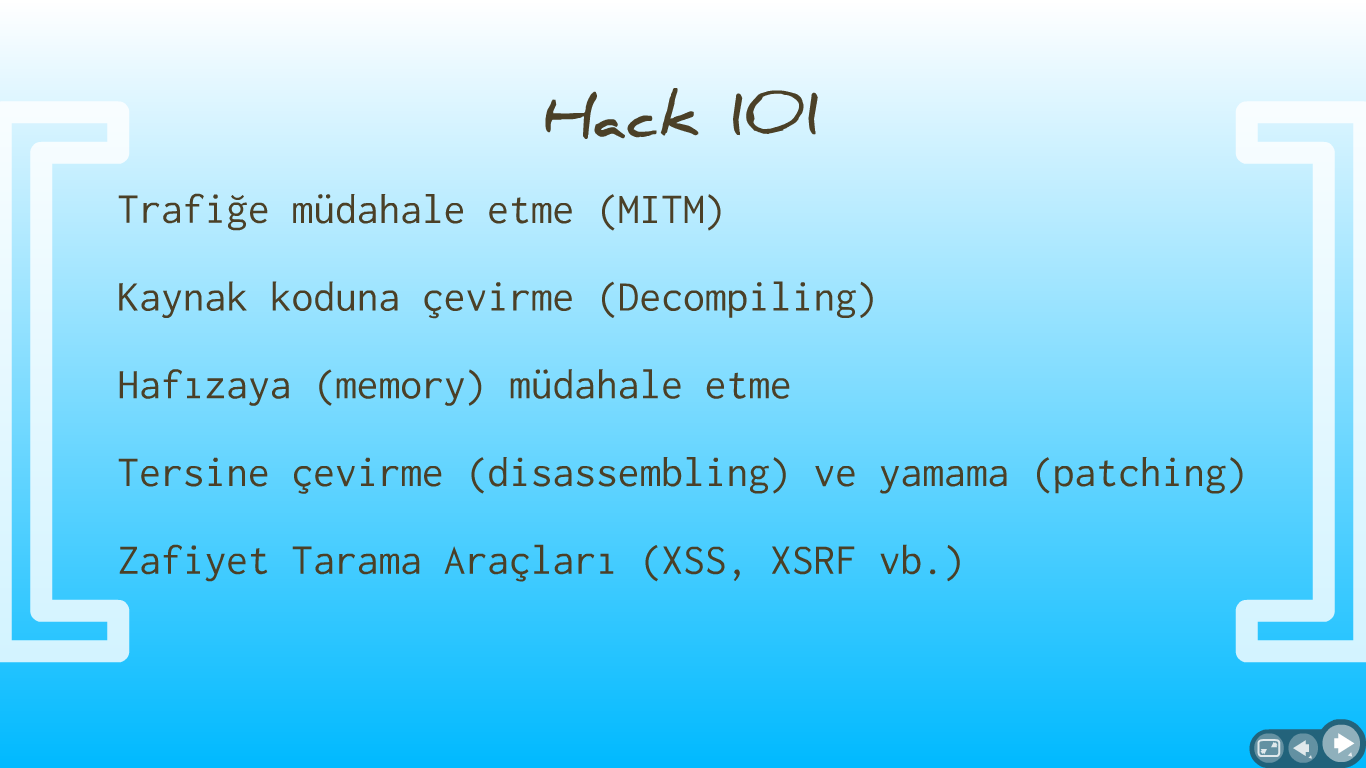 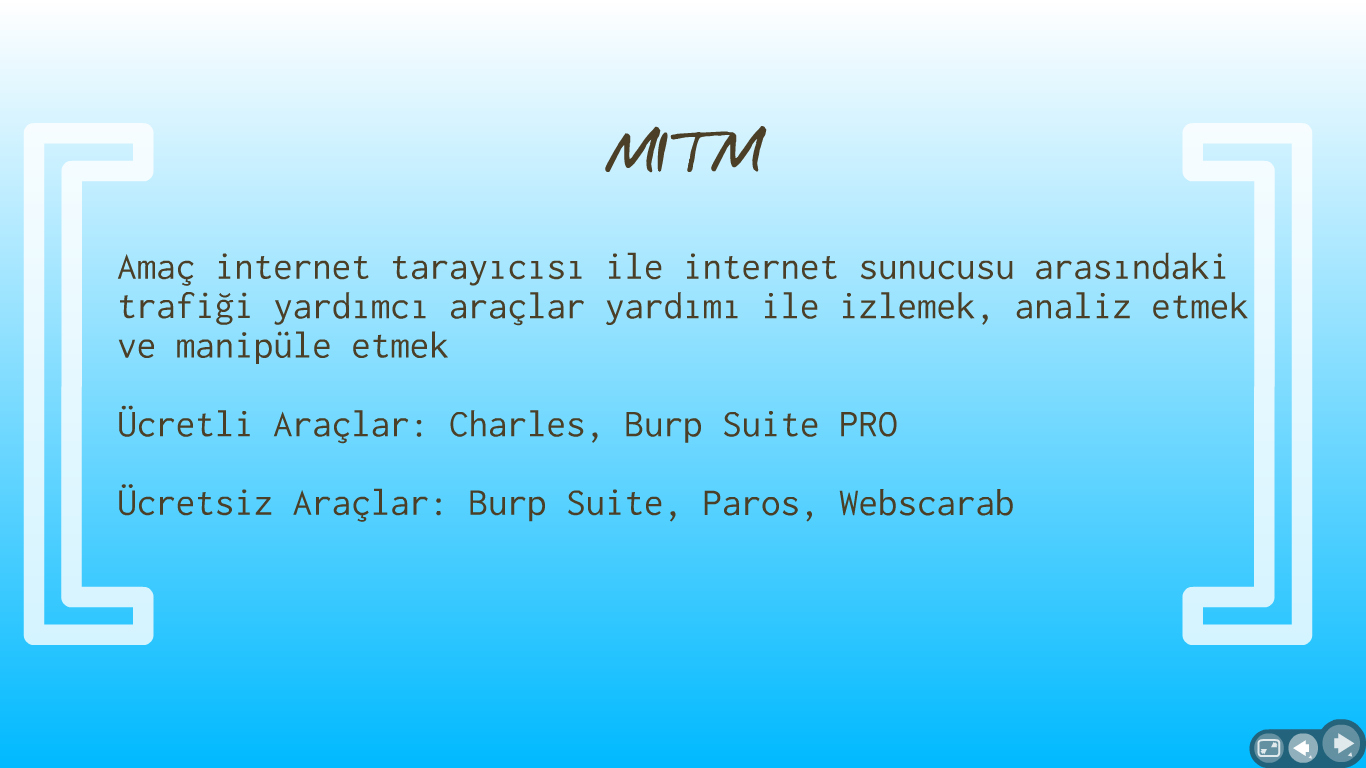 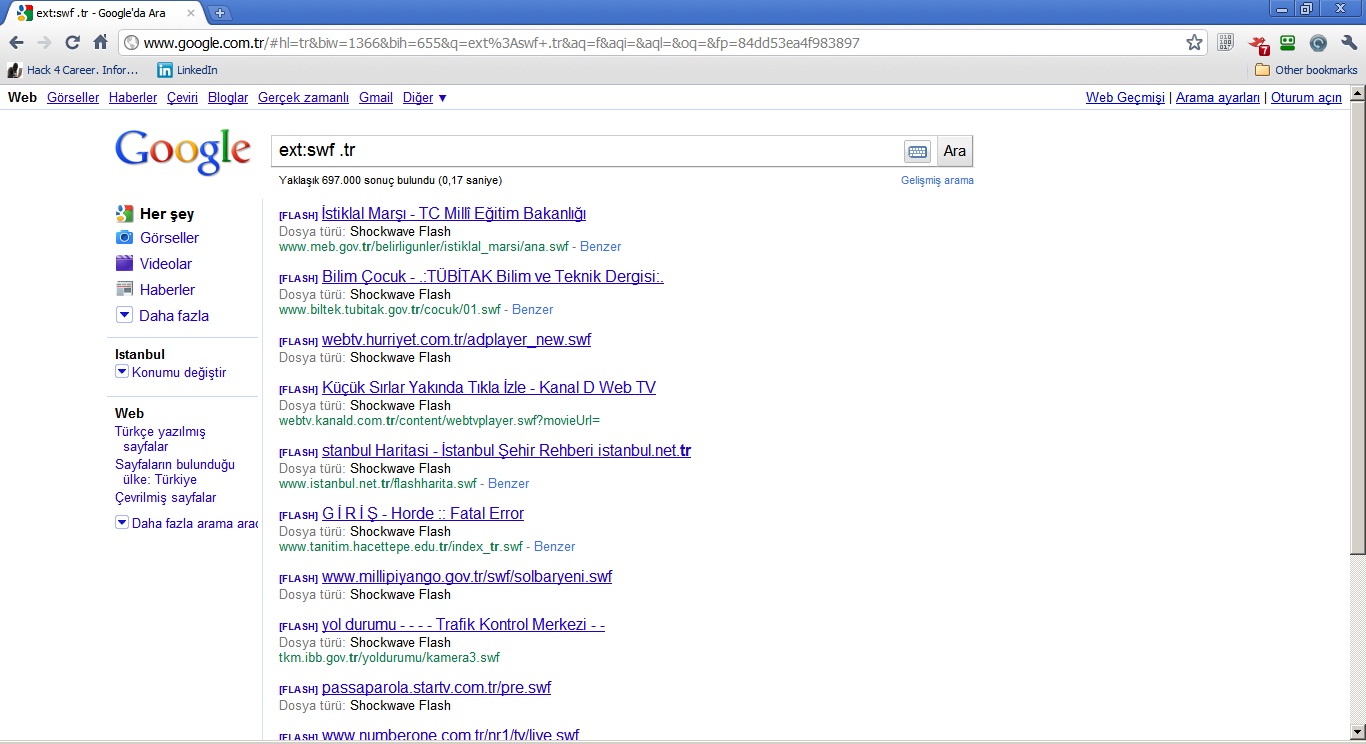 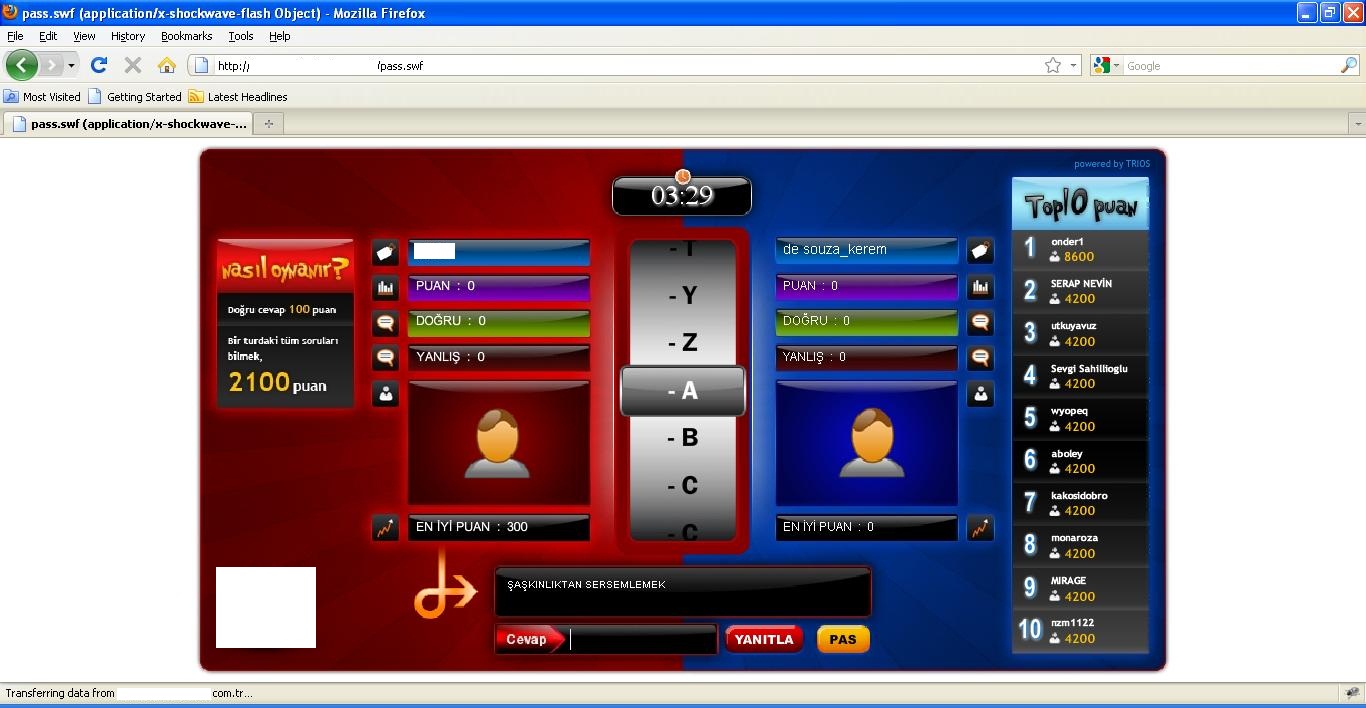 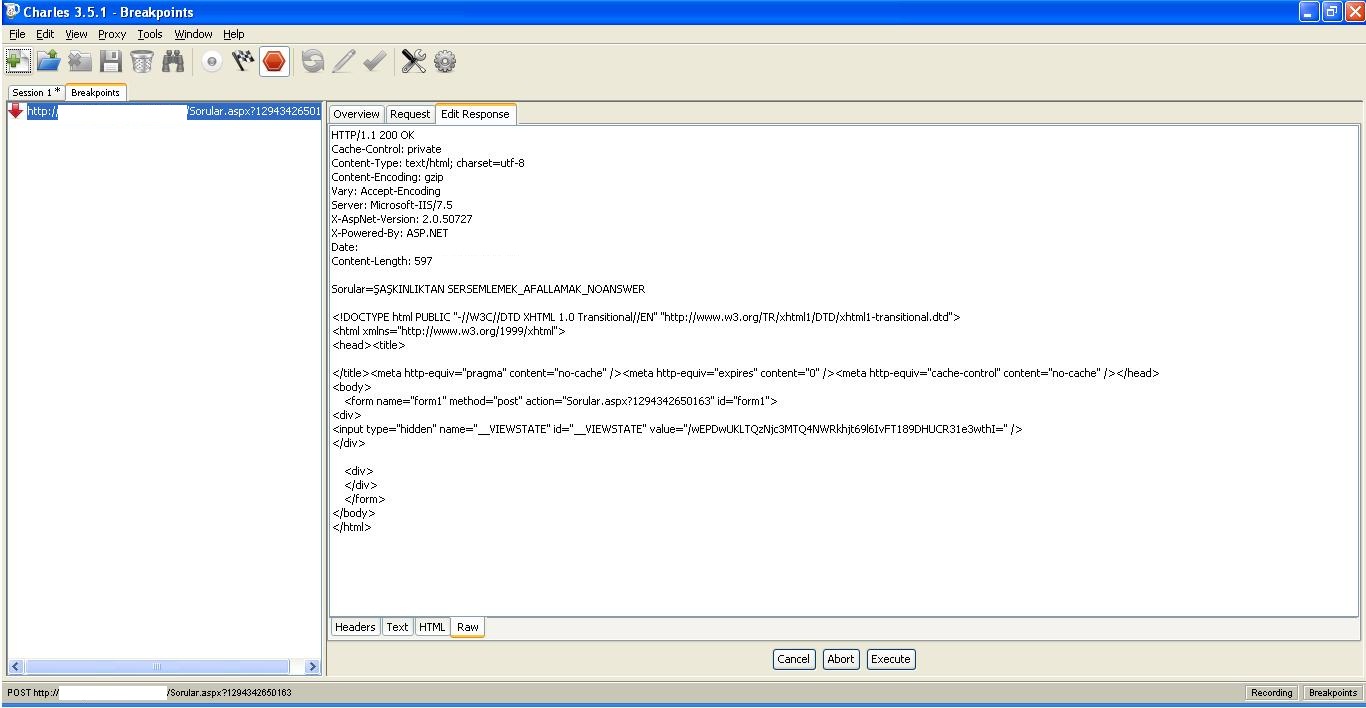 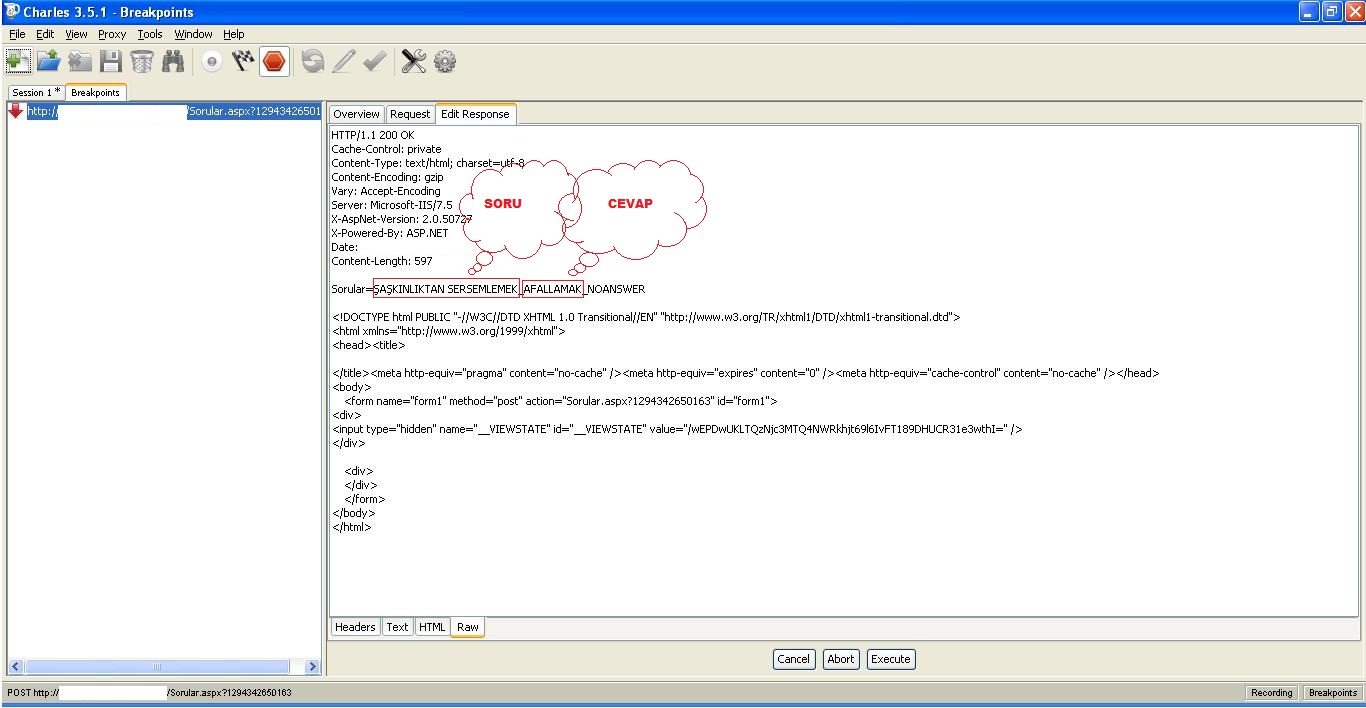 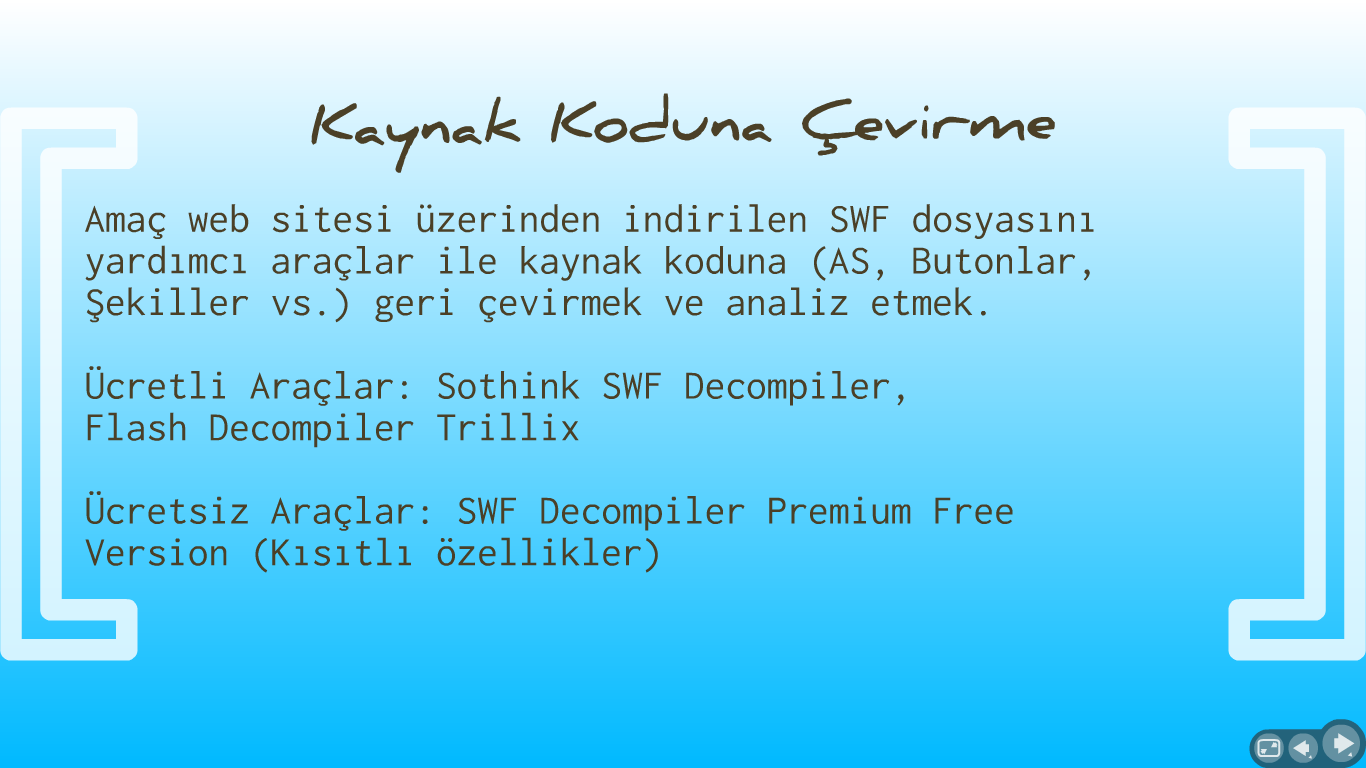 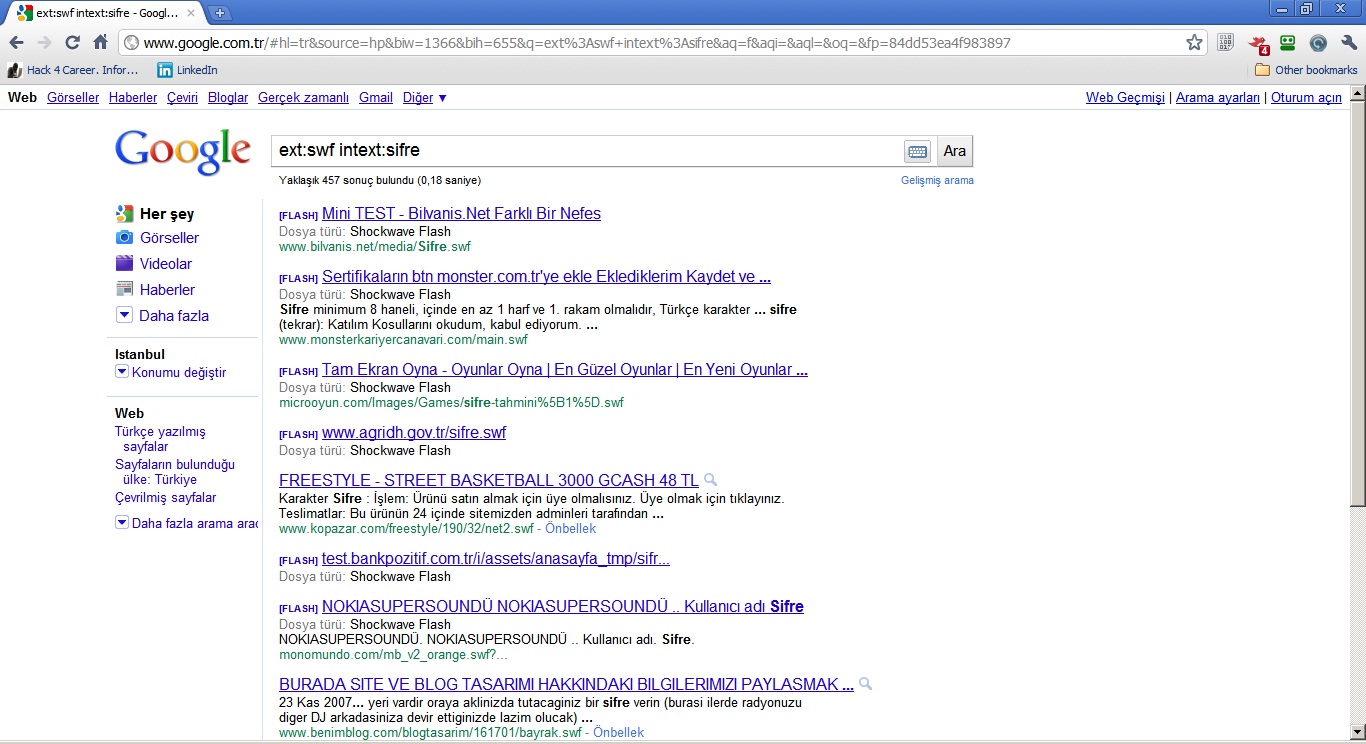 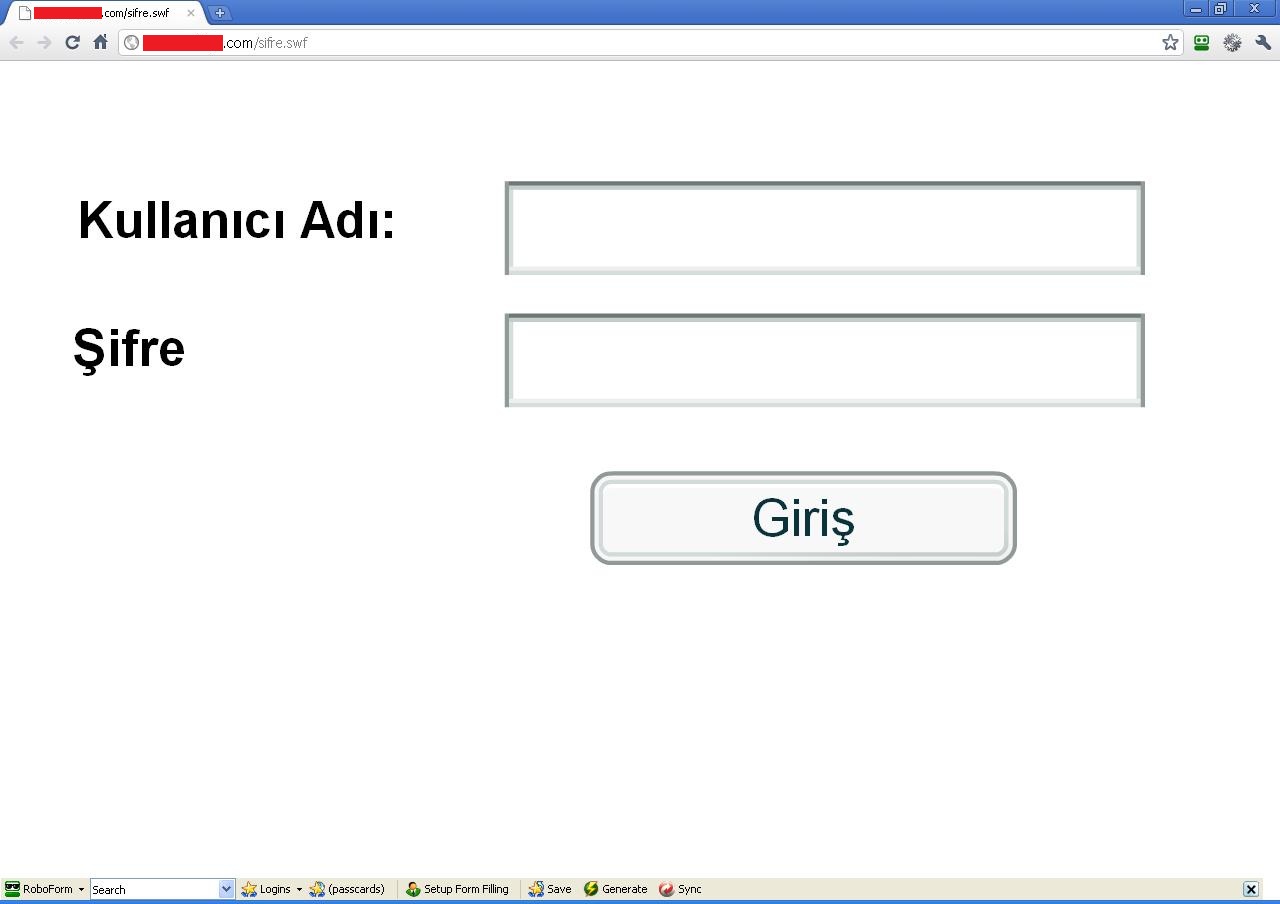 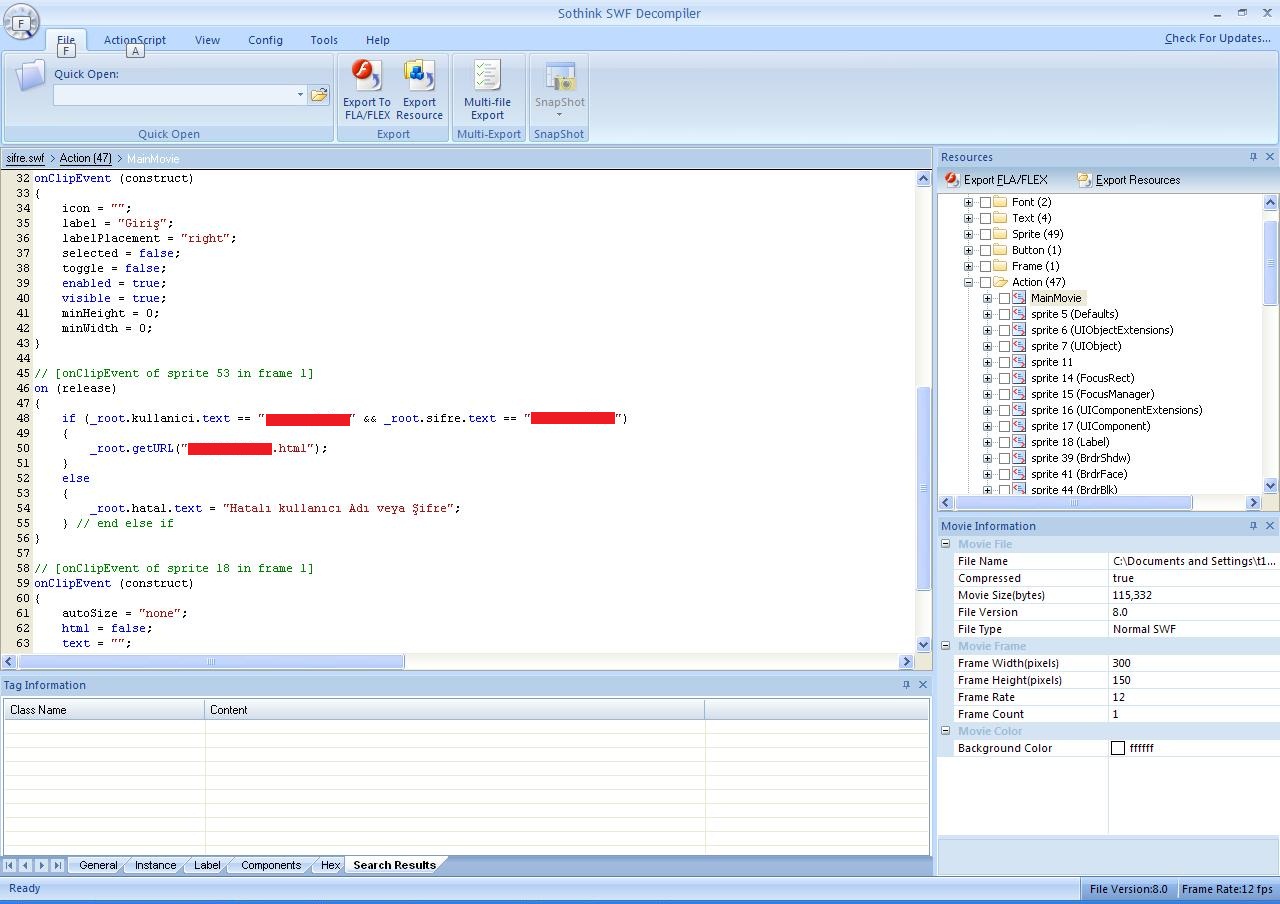 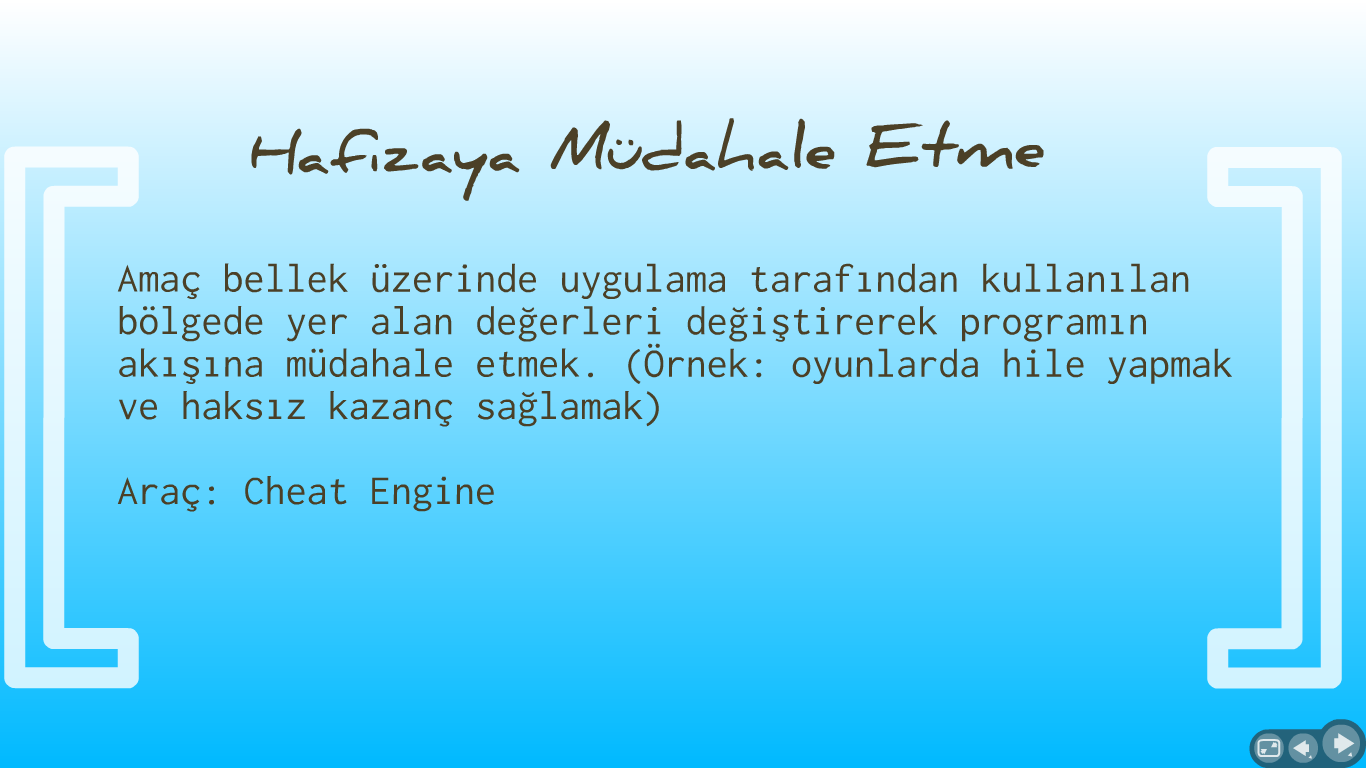 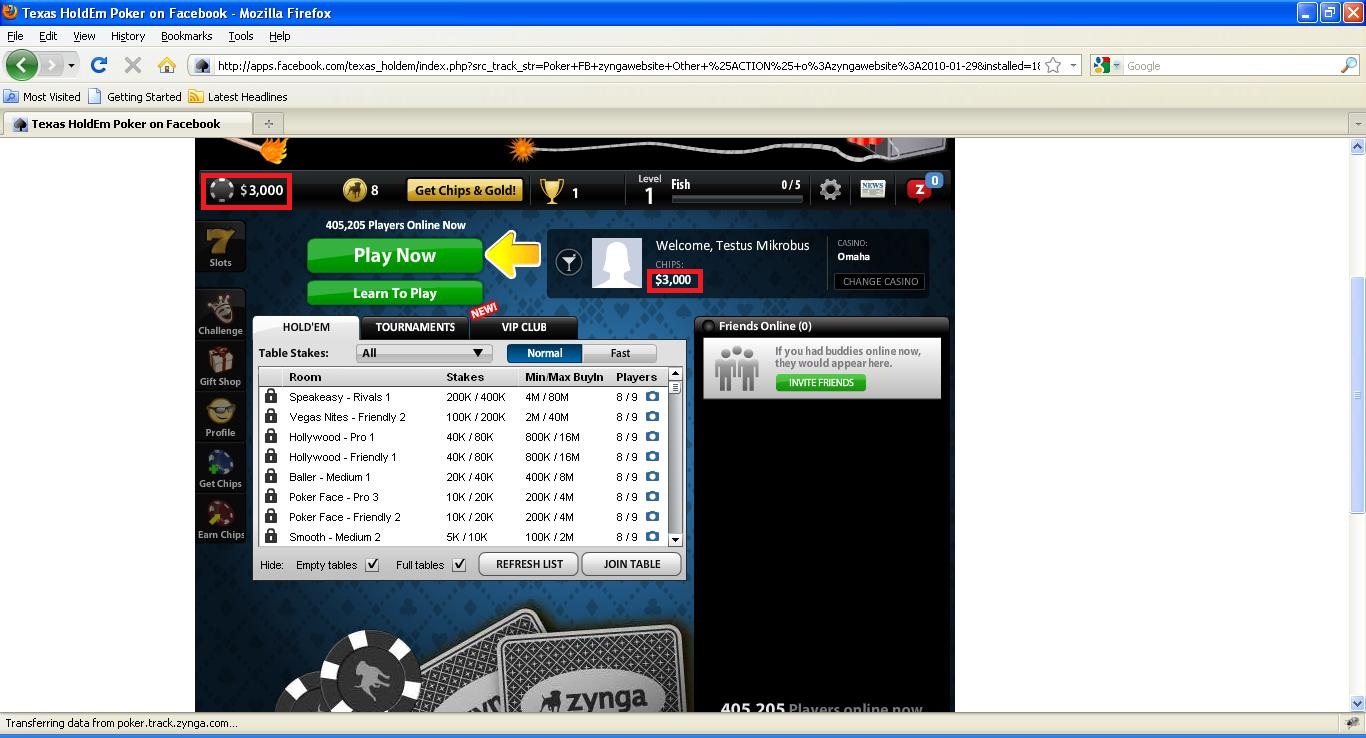 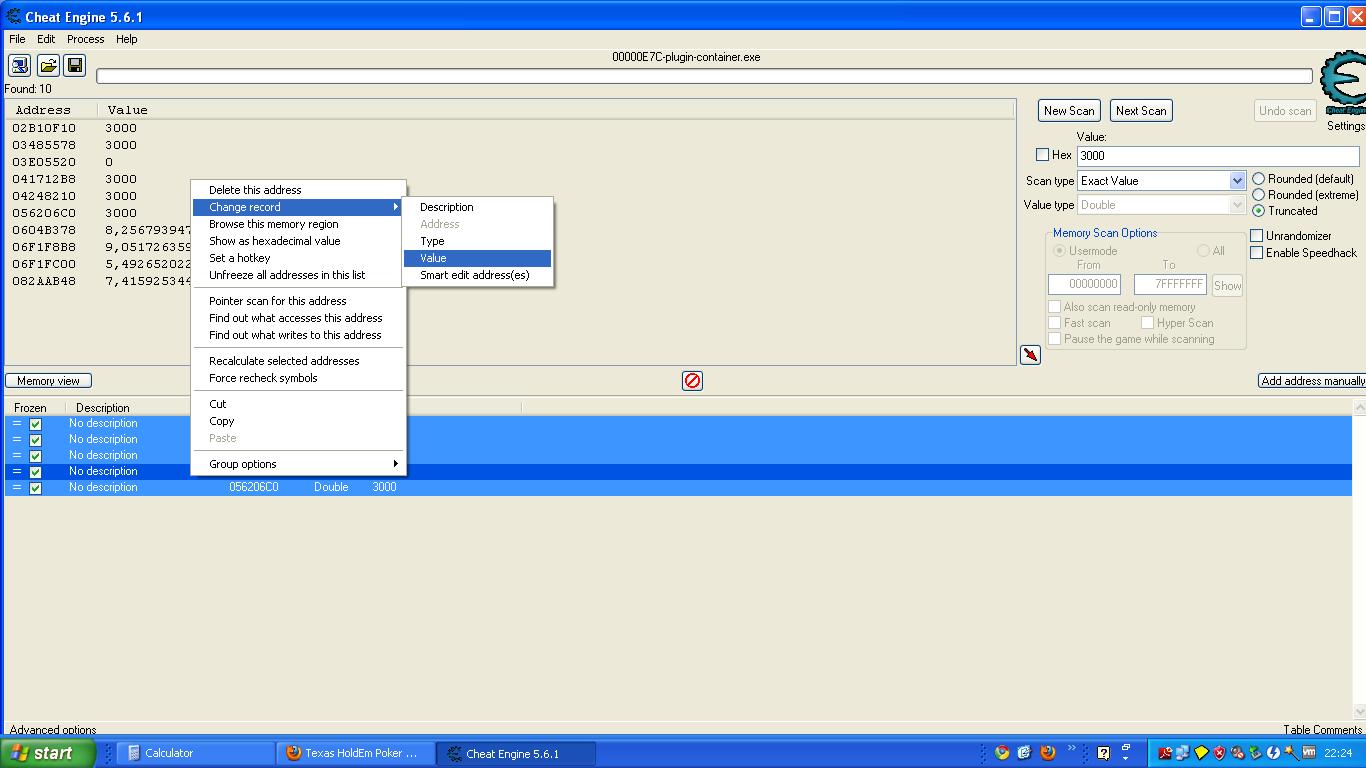 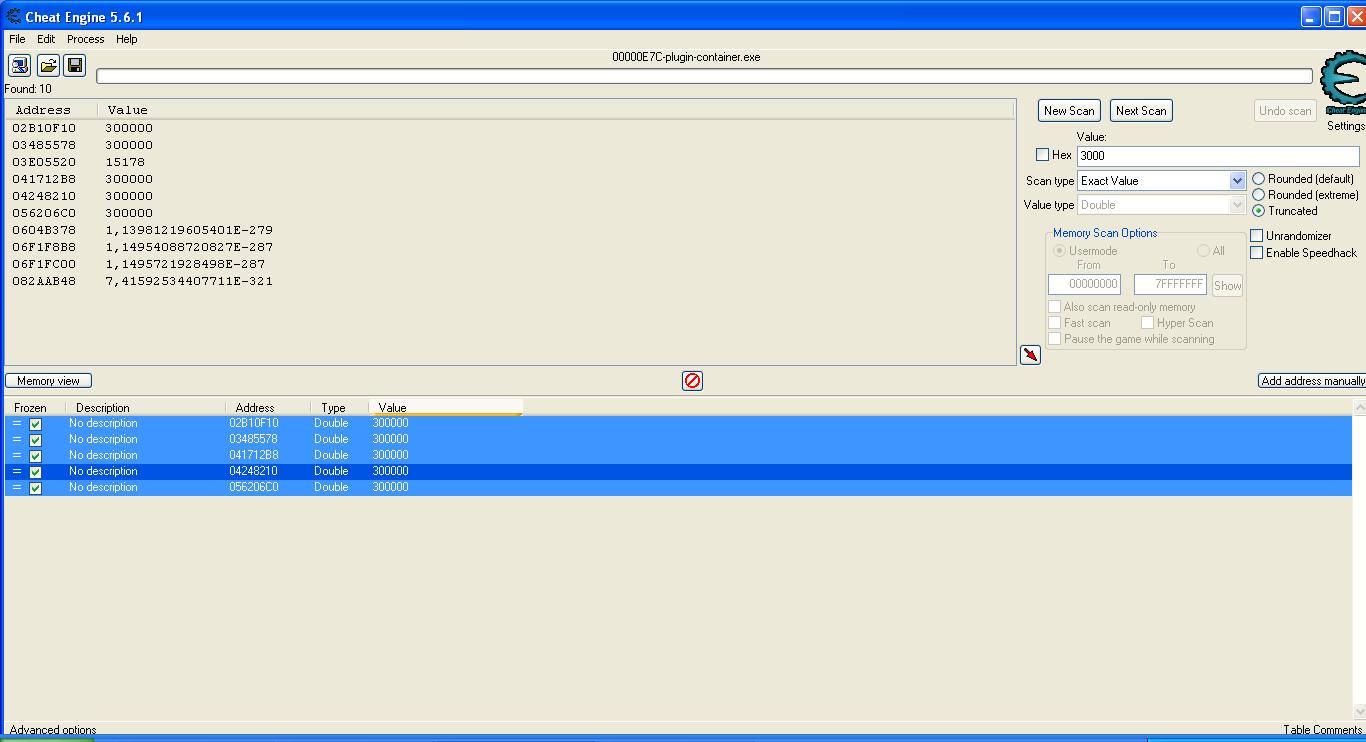 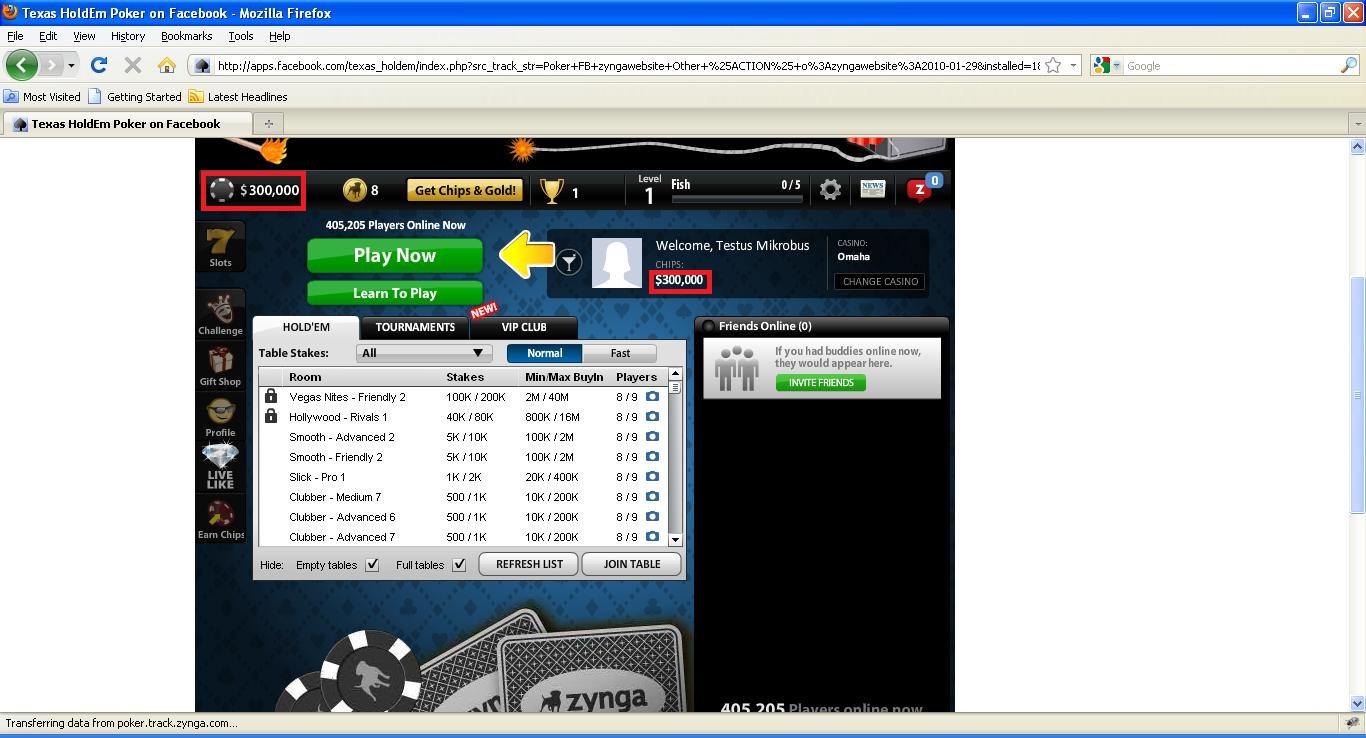 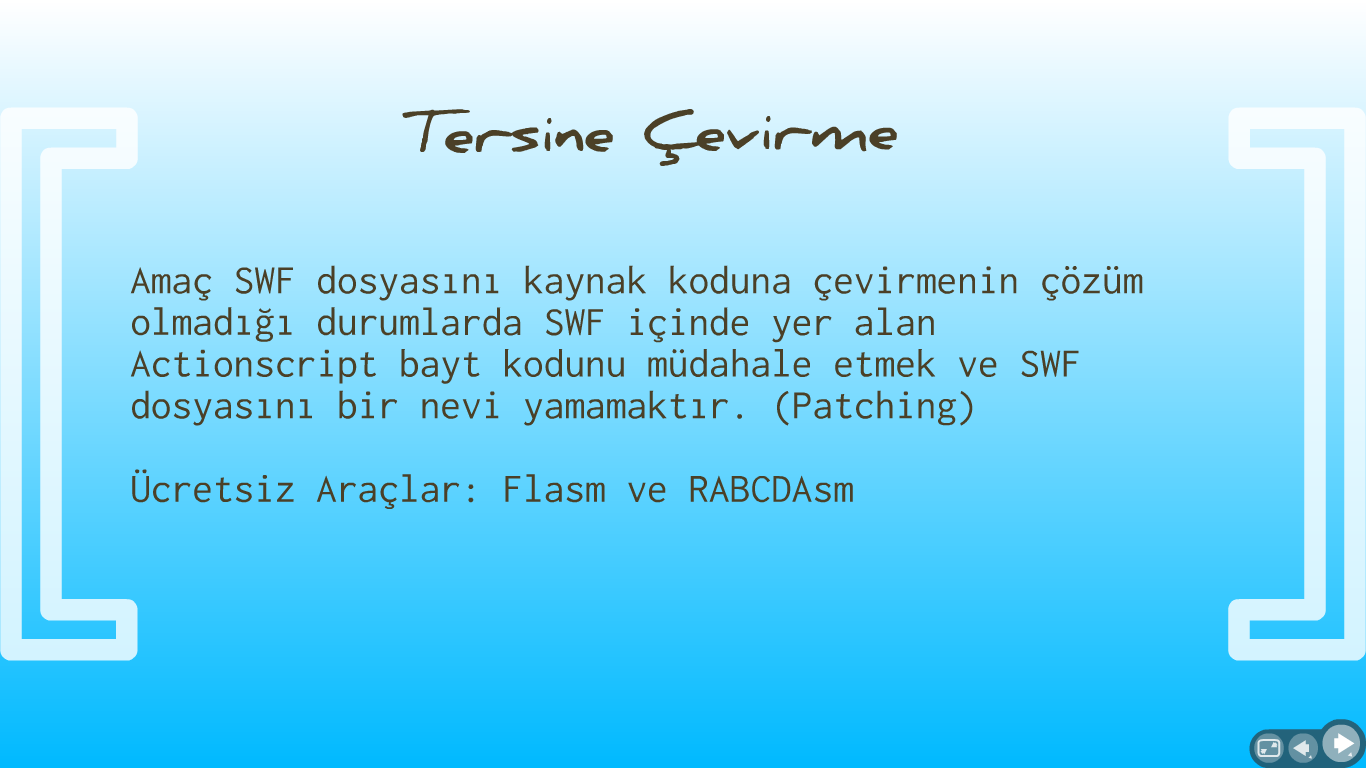 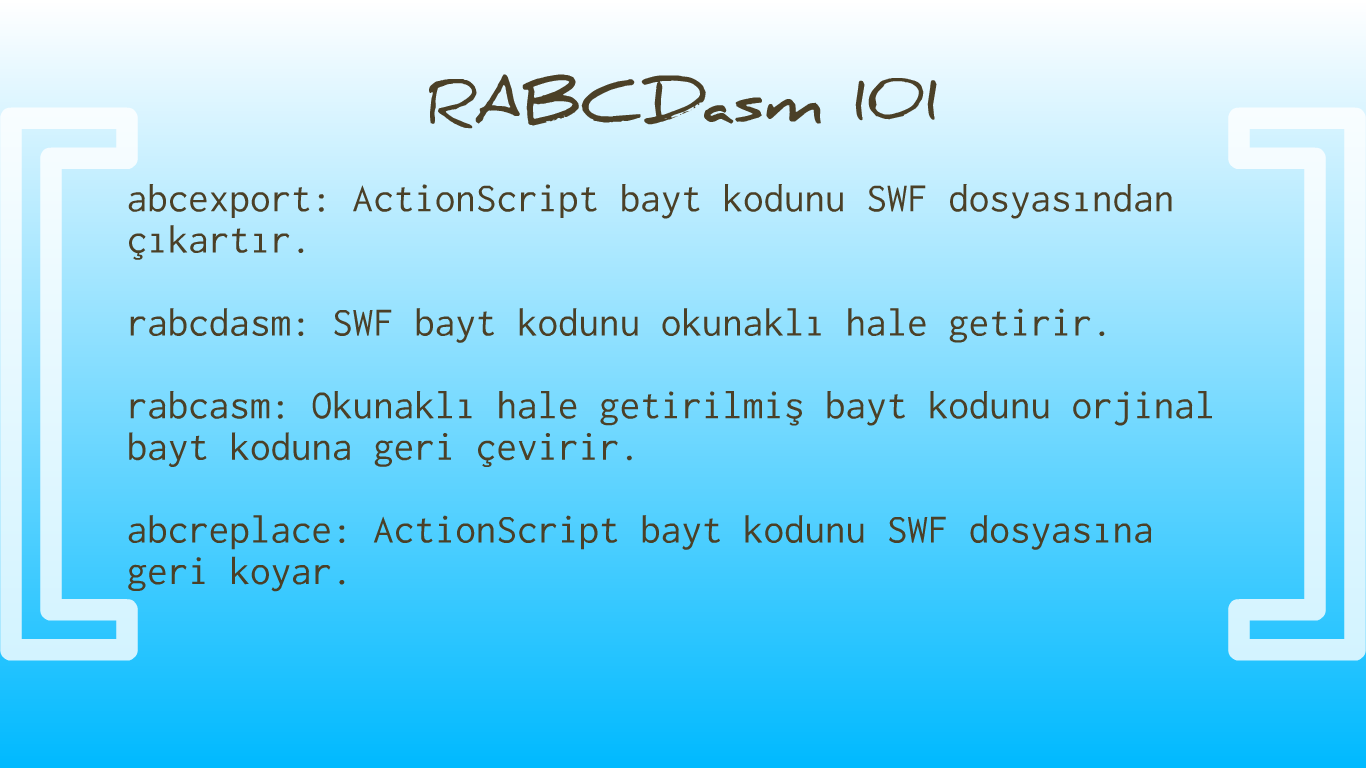 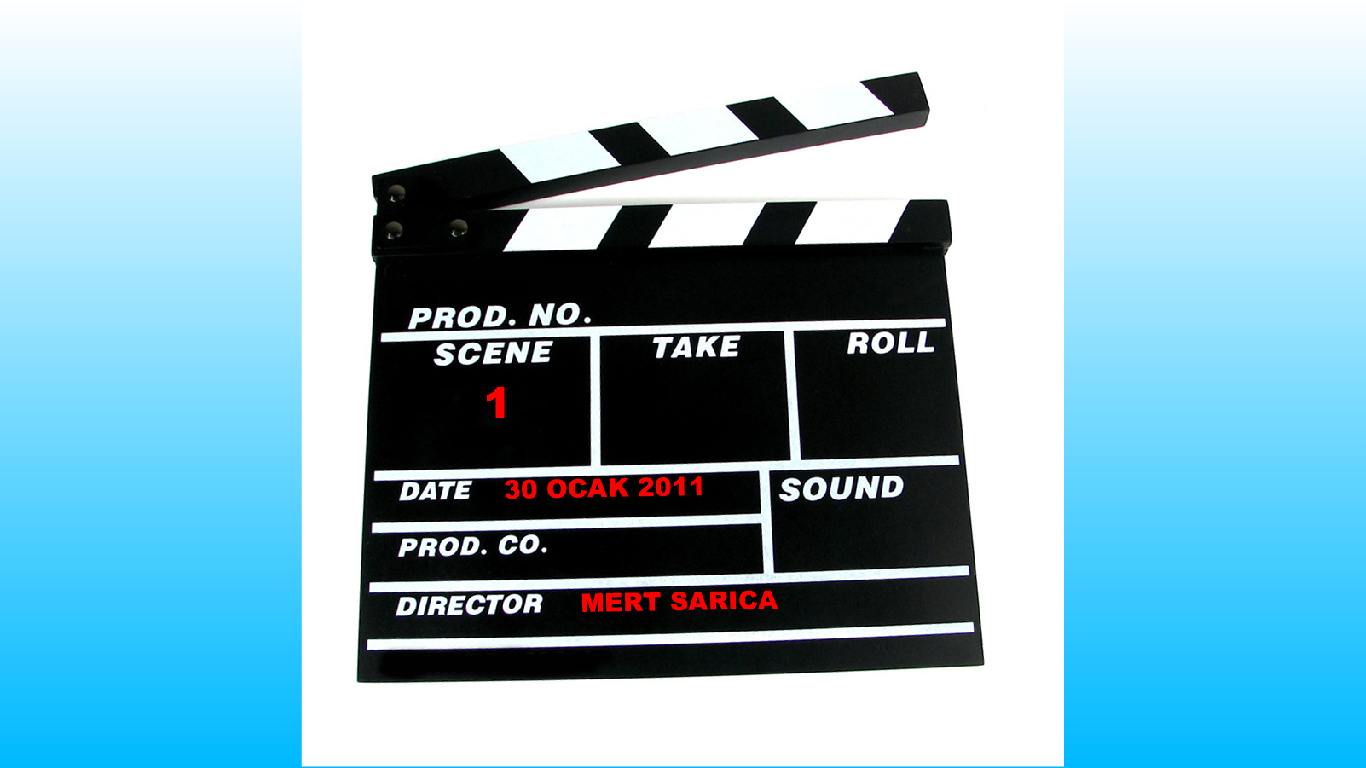 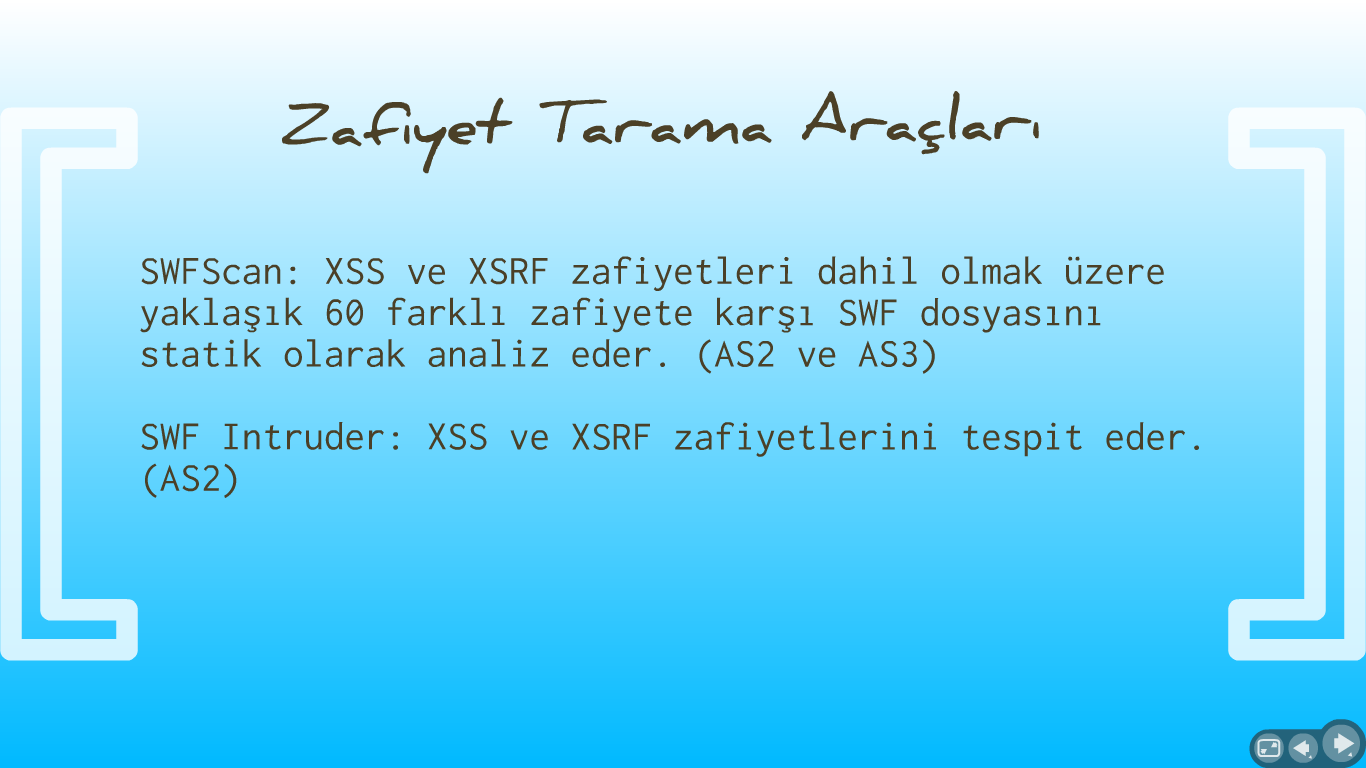 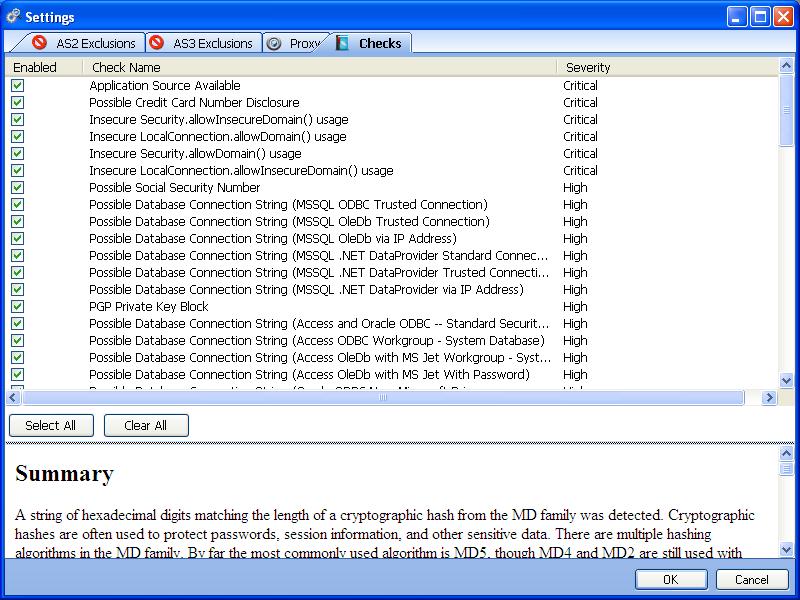 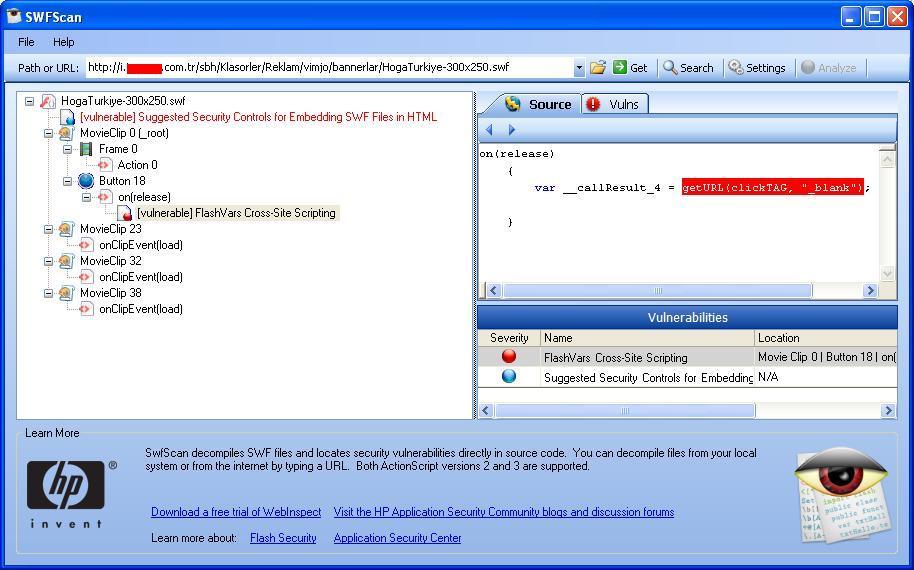 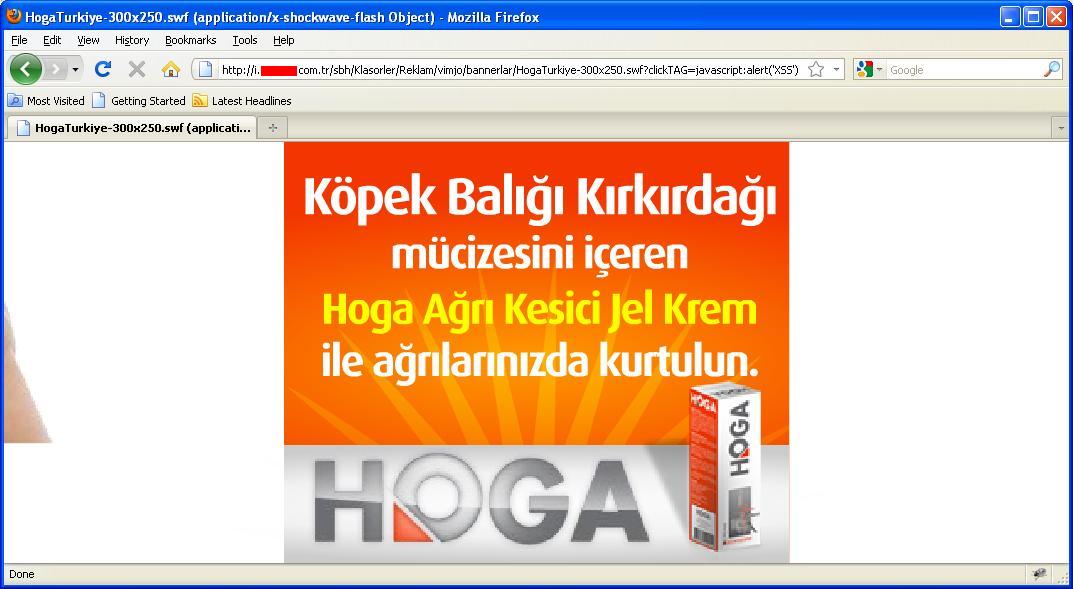 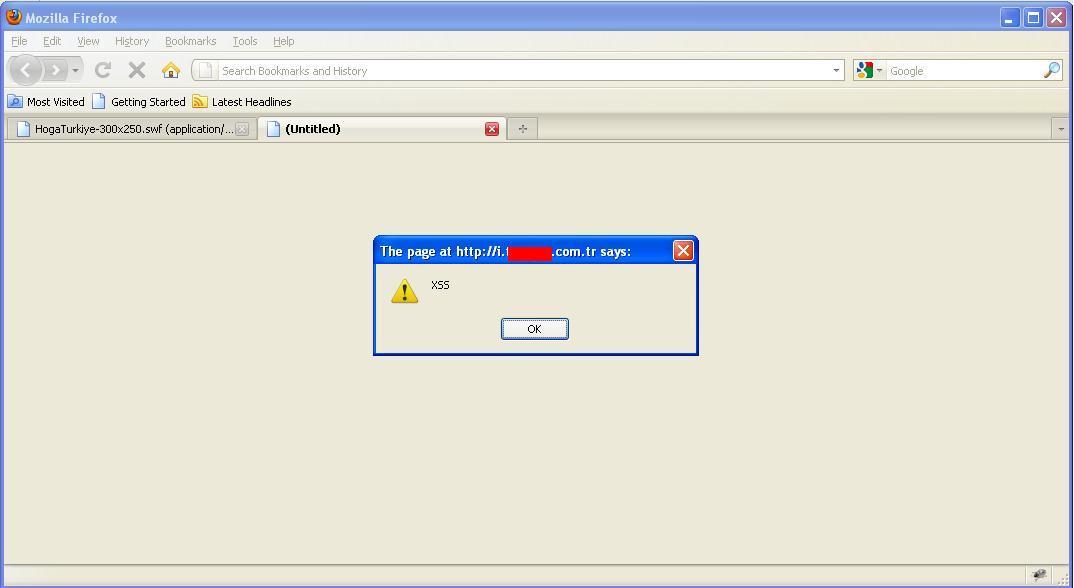 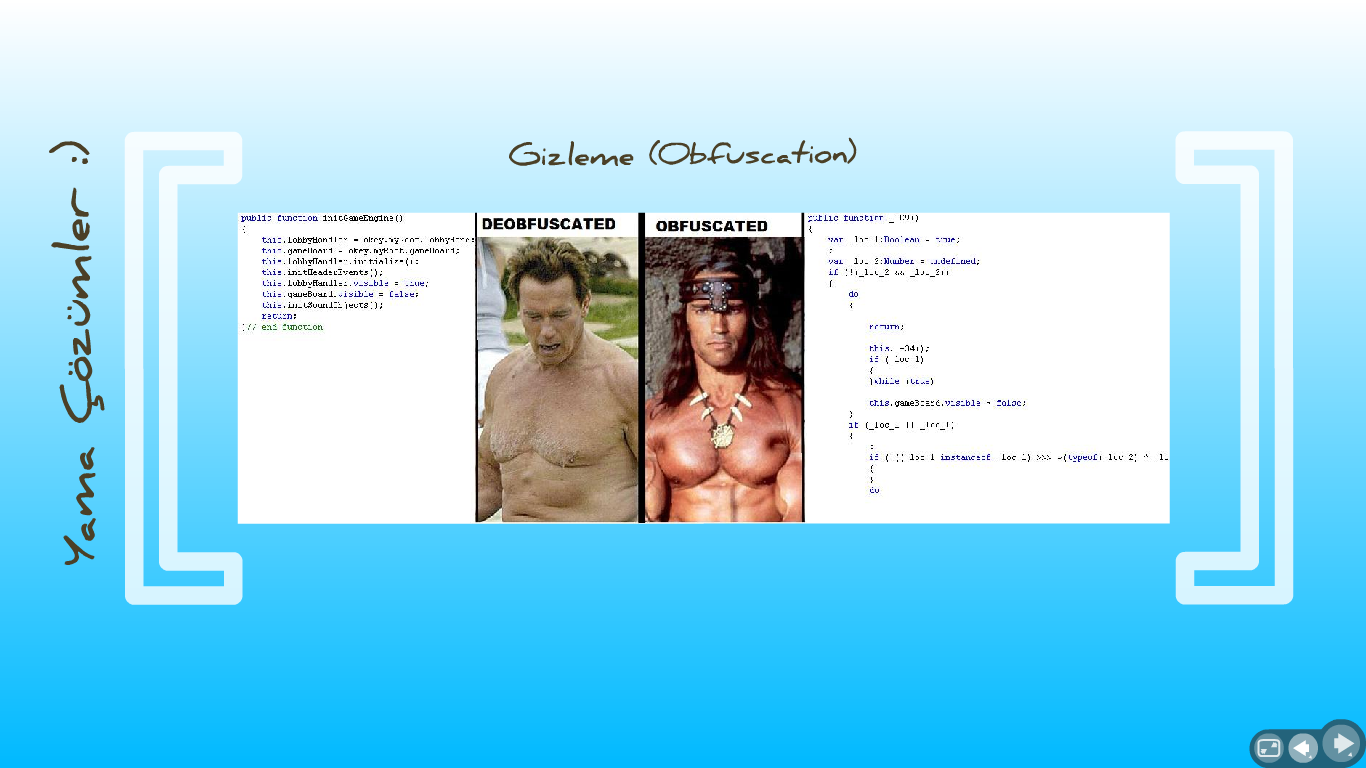 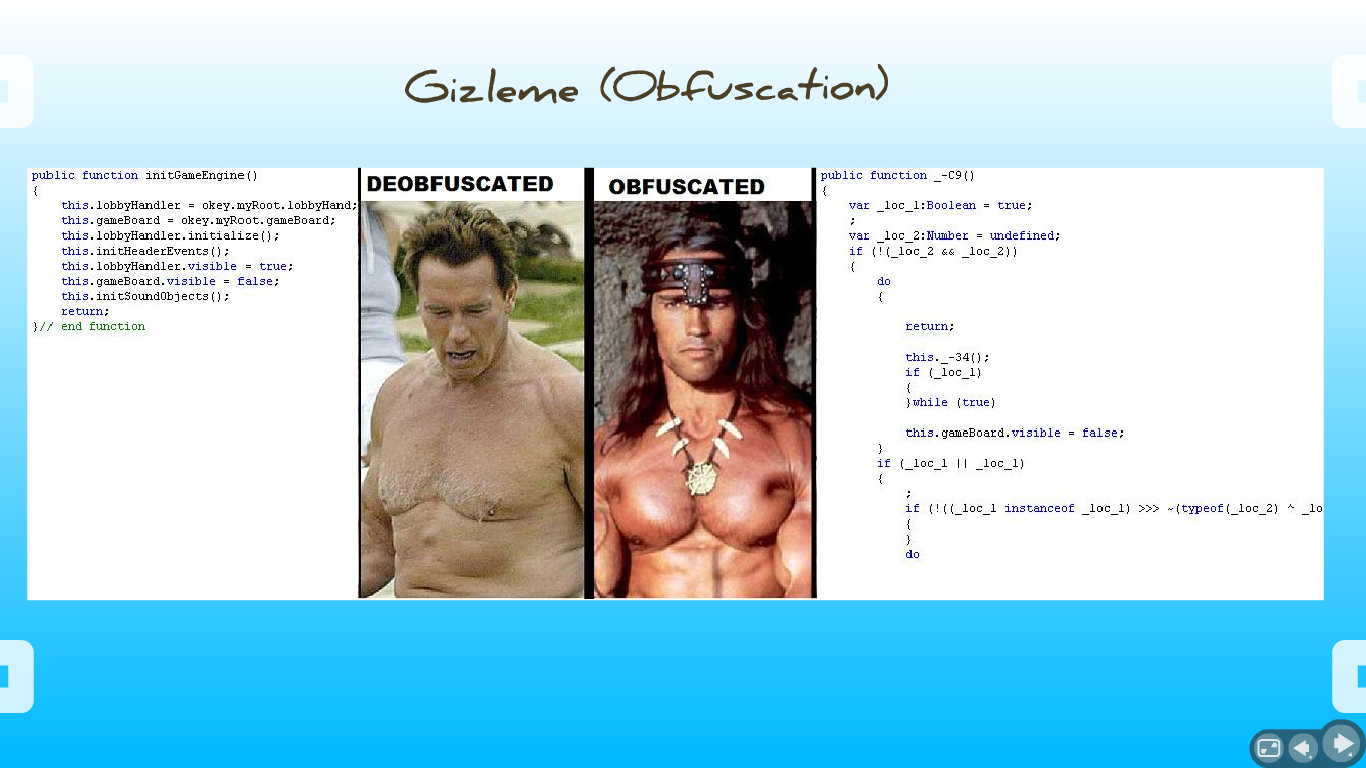 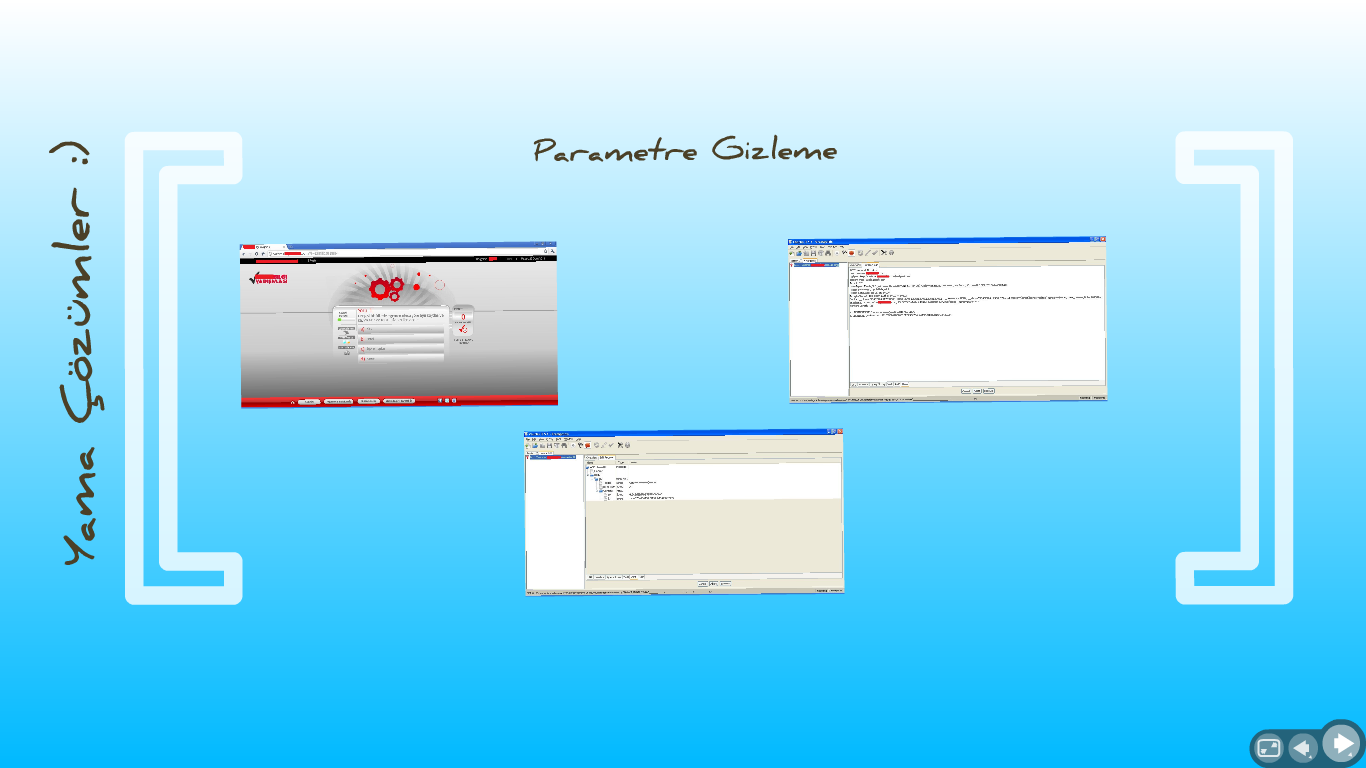 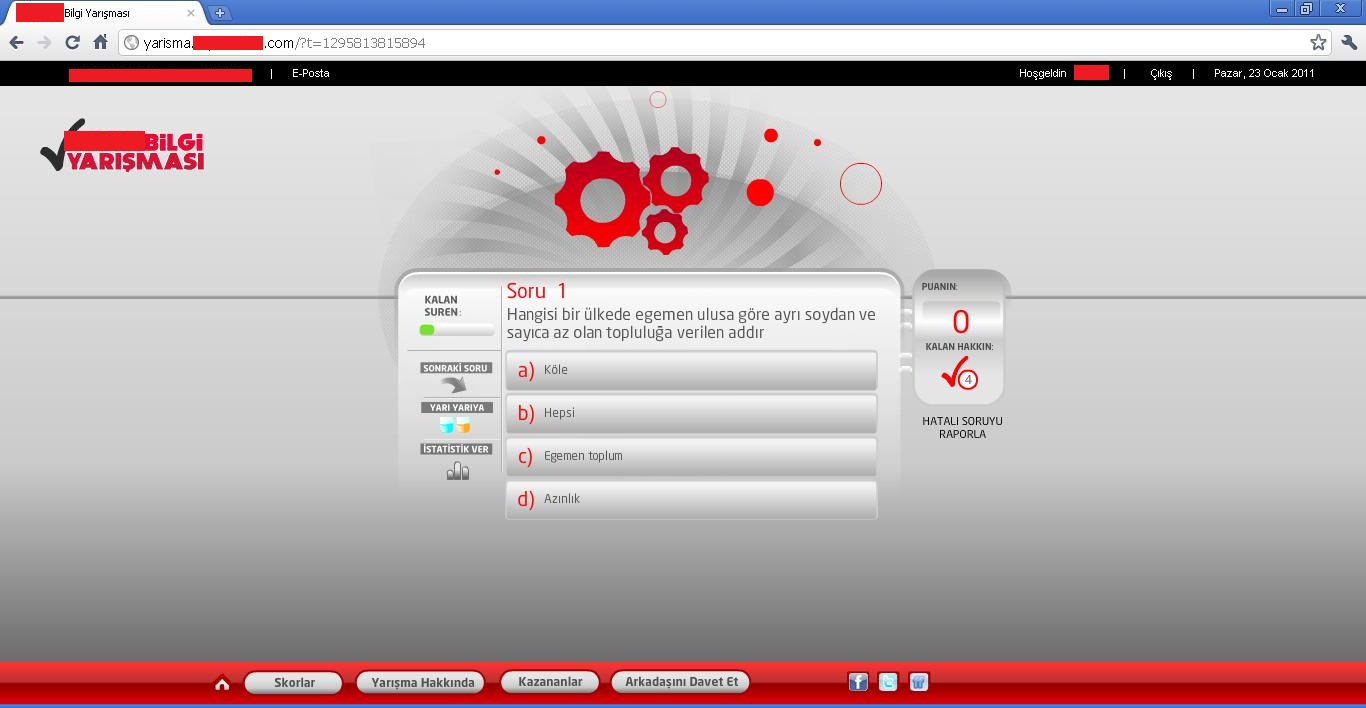 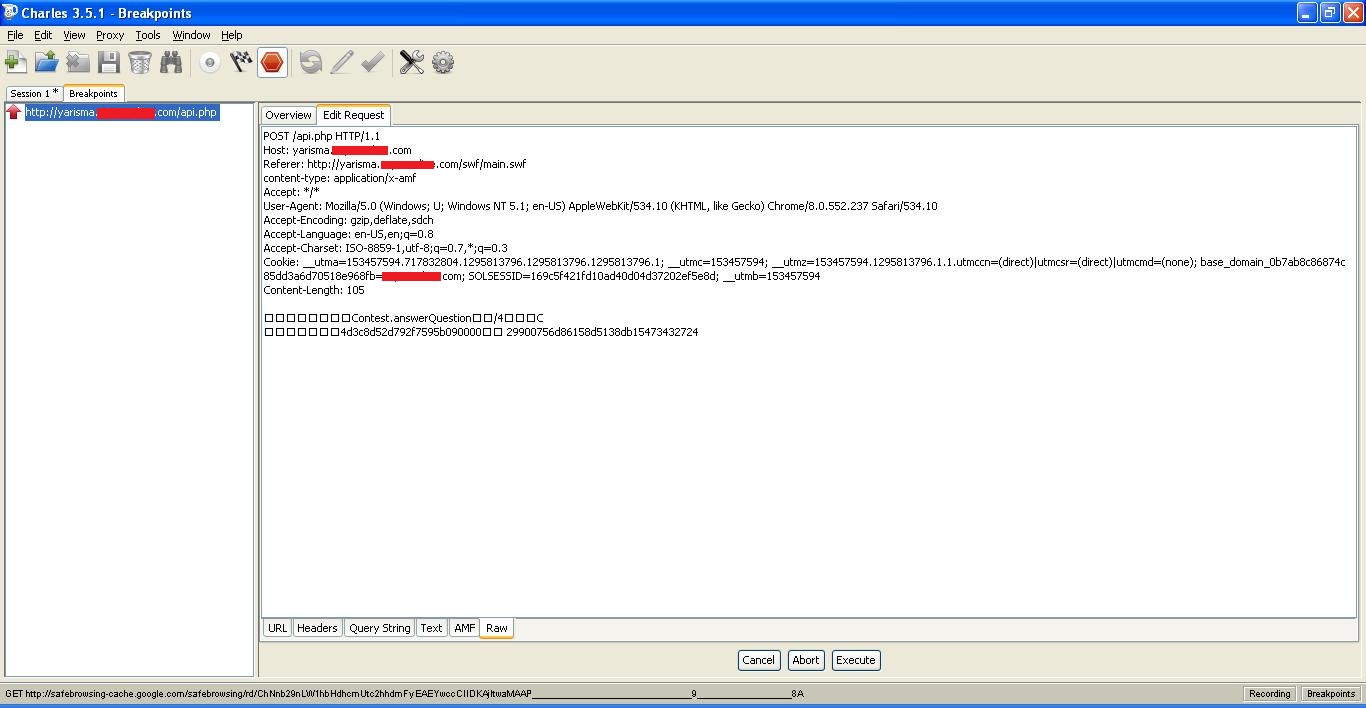 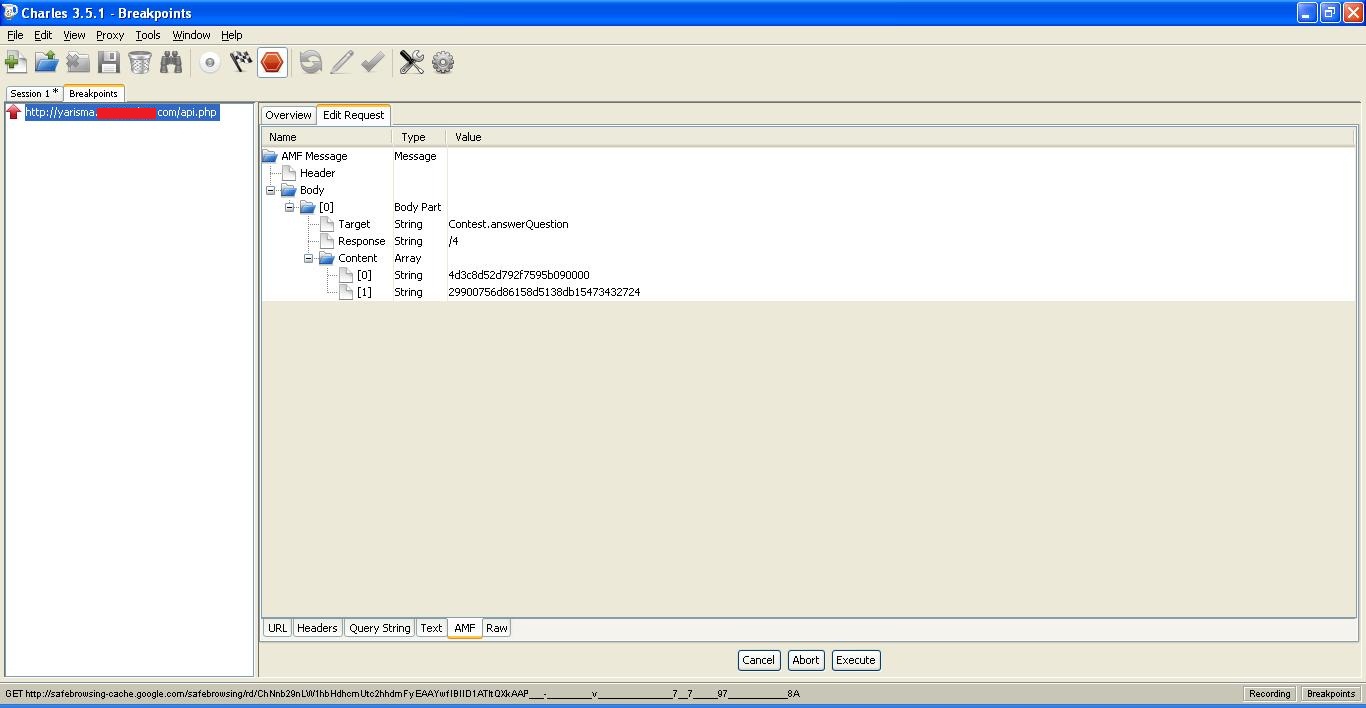 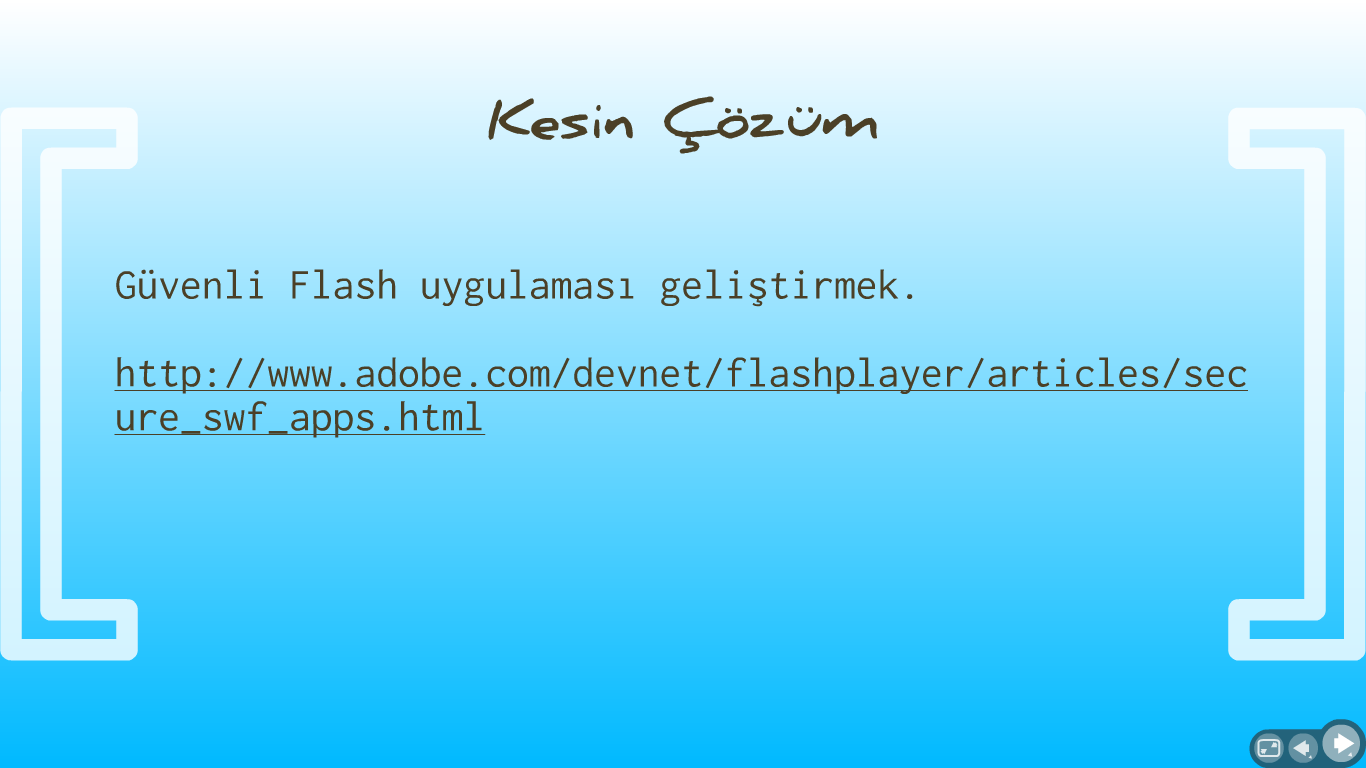 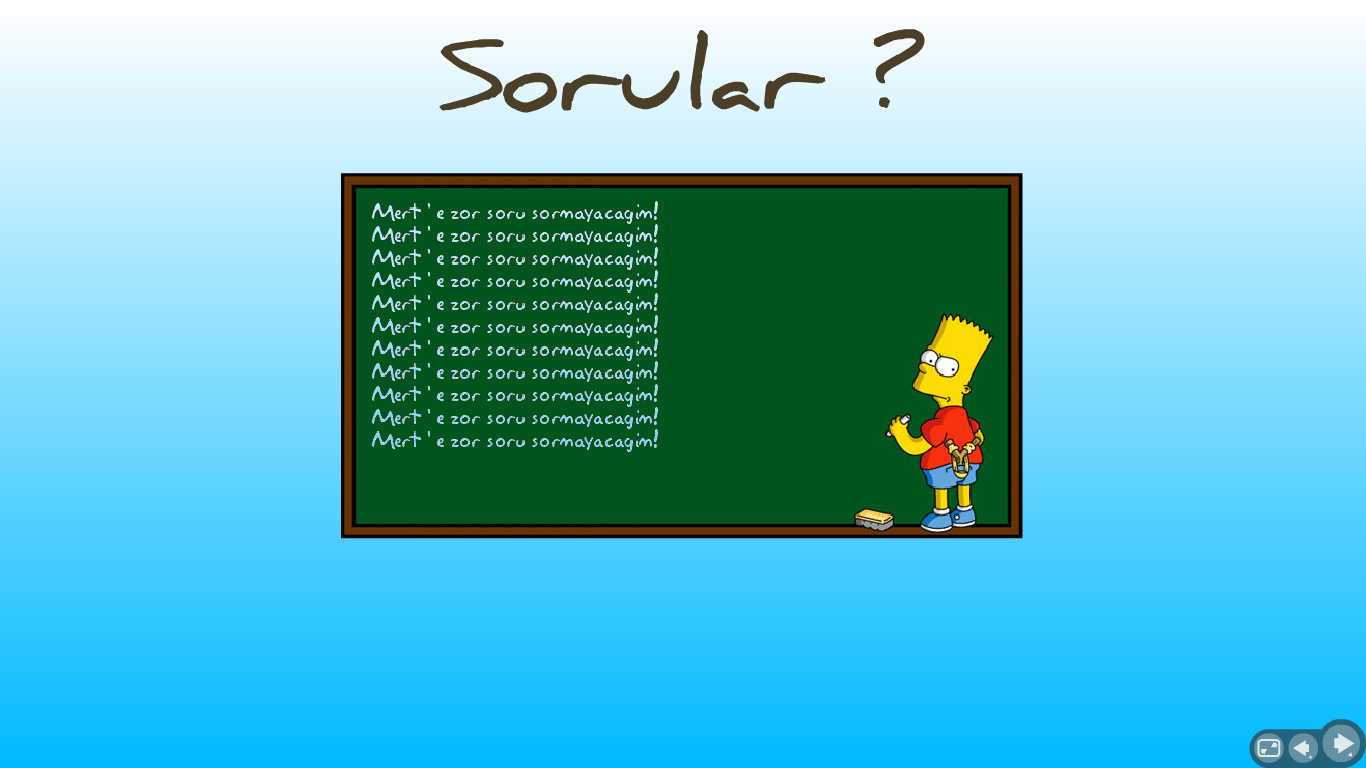 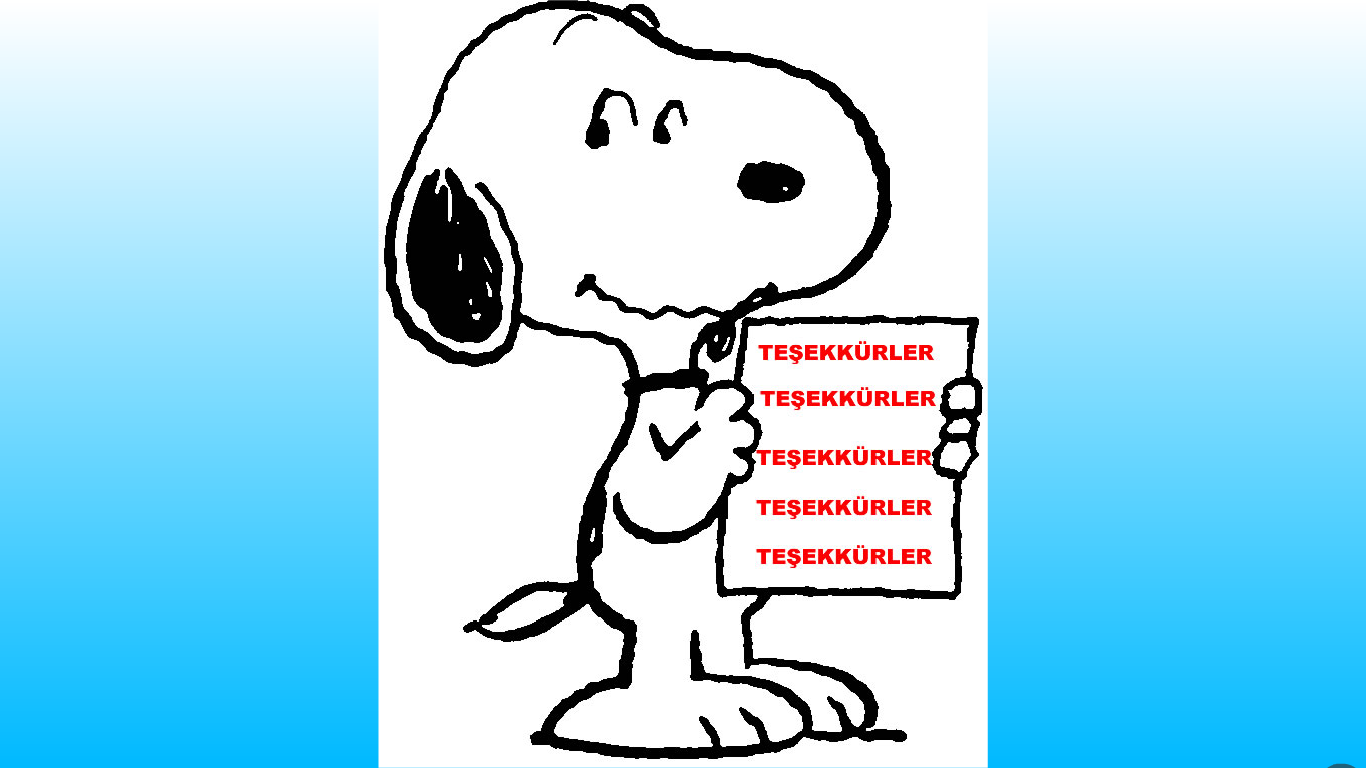